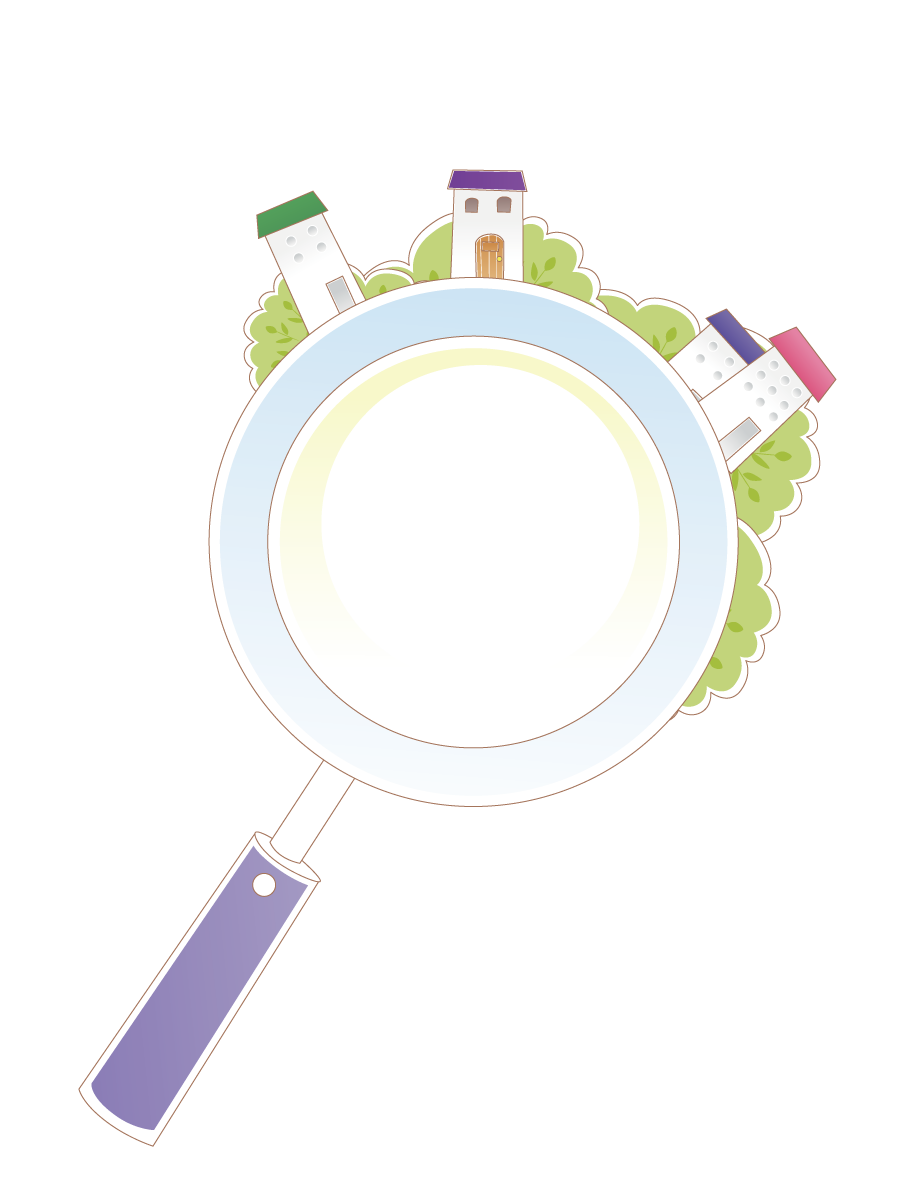 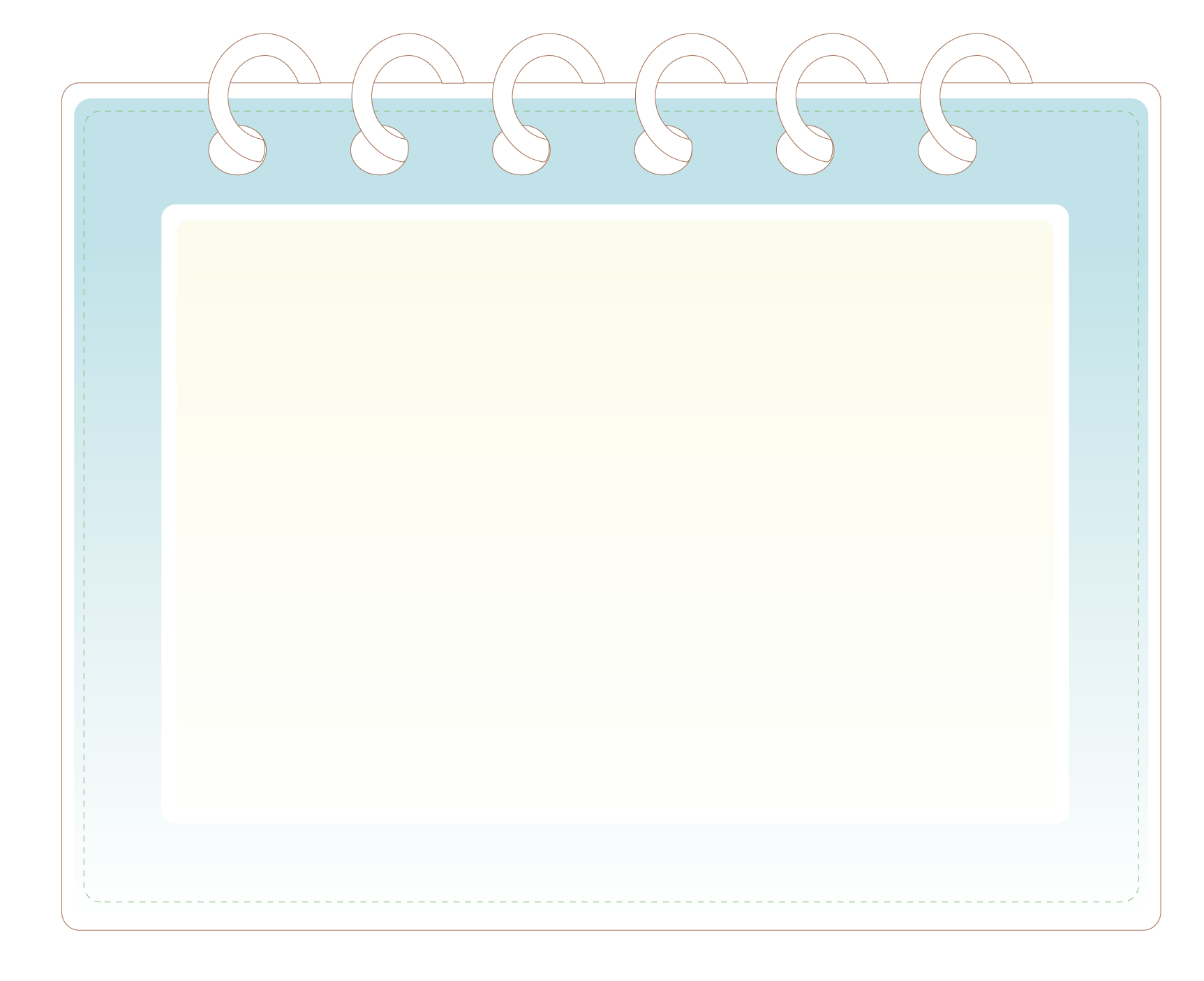 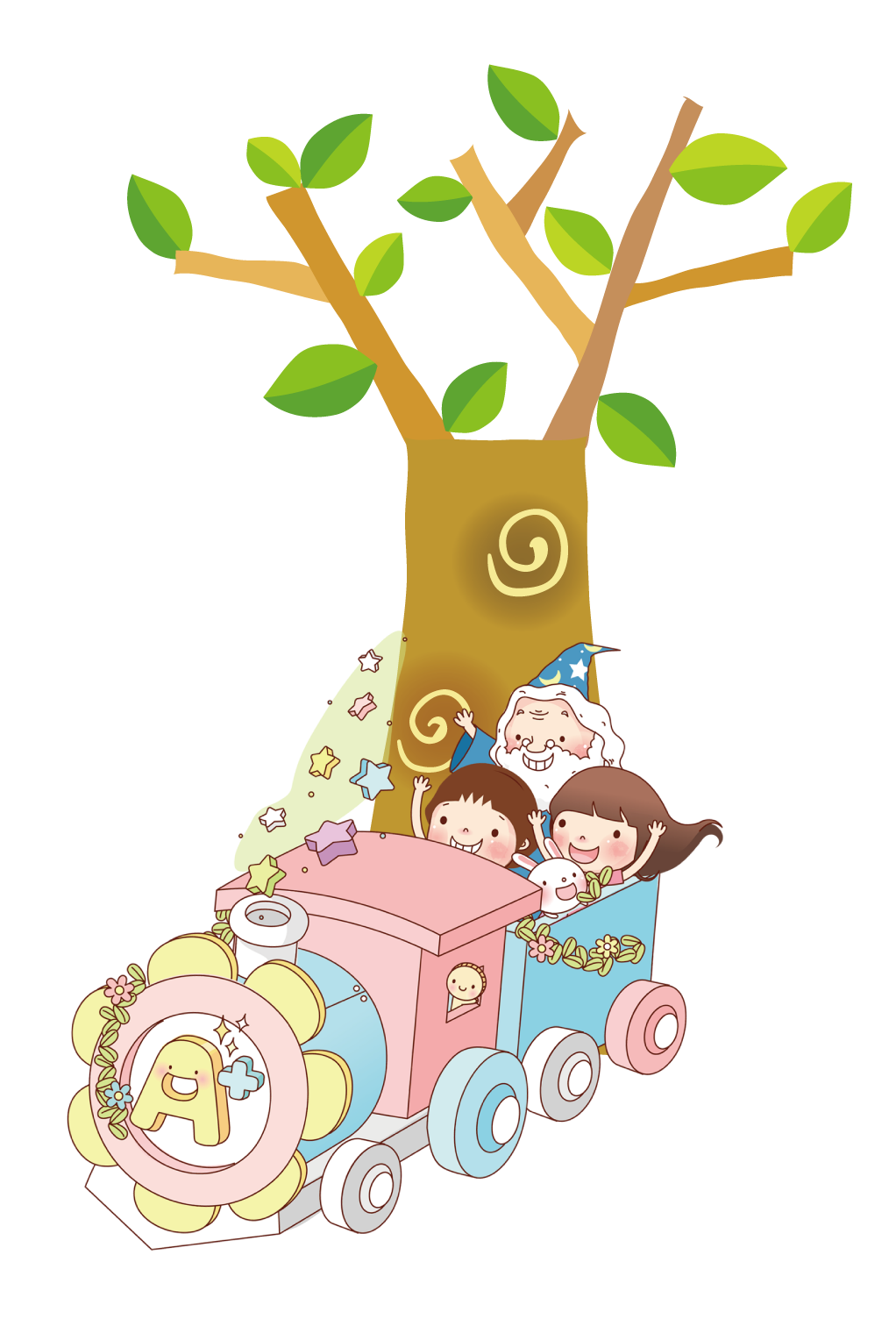 Khởi động
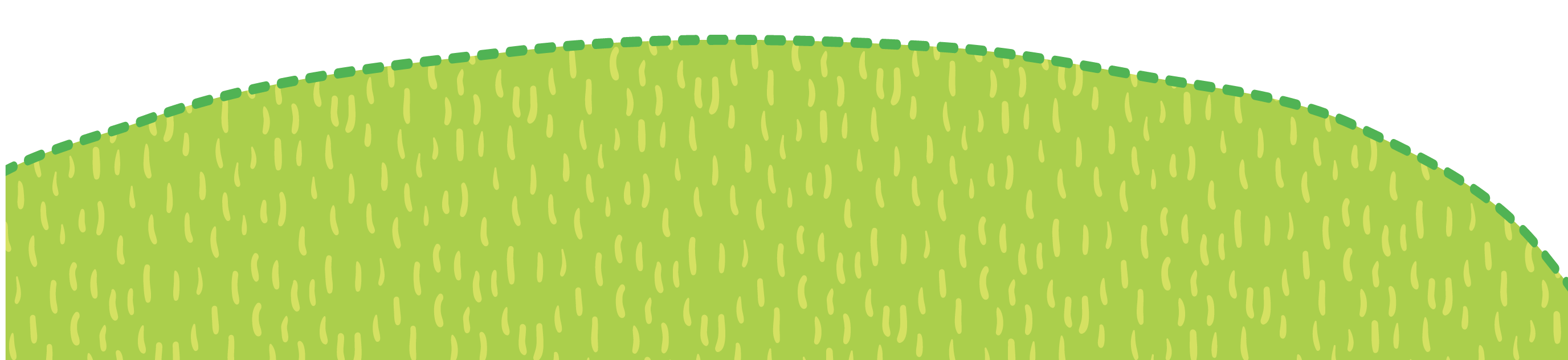 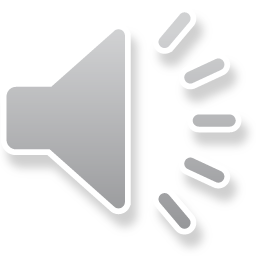 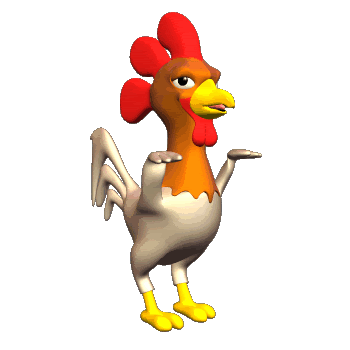 Gà con qua cầu
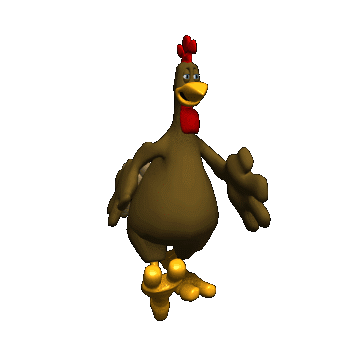 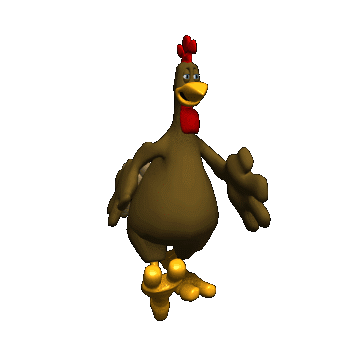 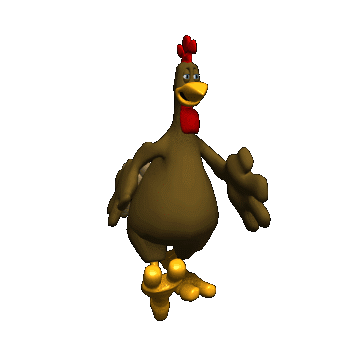 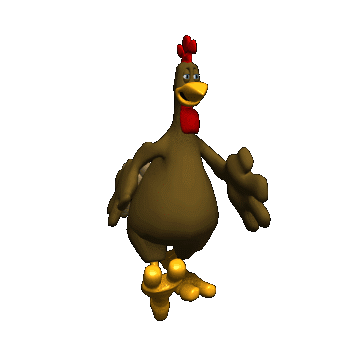 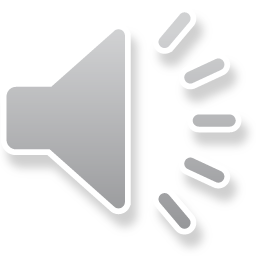 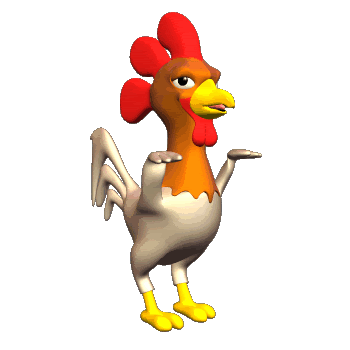 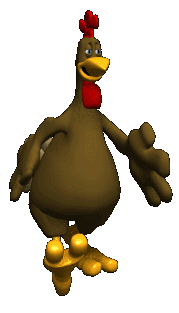 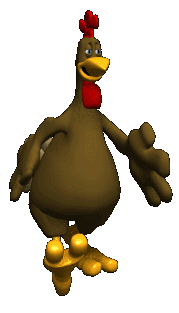 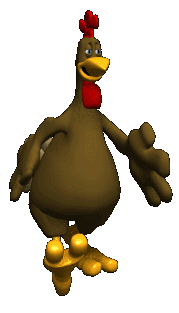 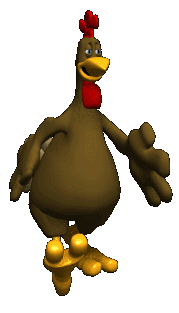 Đi
 Qua
Đi
 Qua
Đi
 Qua
Đi
 Qua
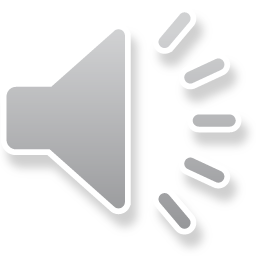 Câu Hỏi 1
9 + 6 =
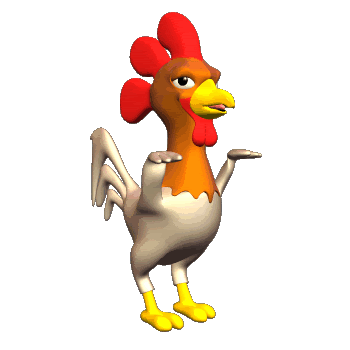 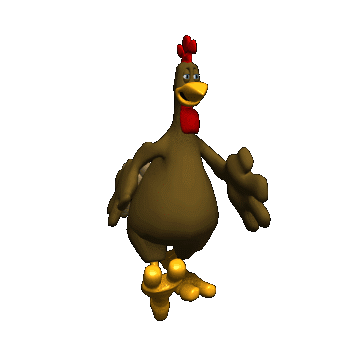 A.15
C.12
D.14
B.13
Quay
Lại
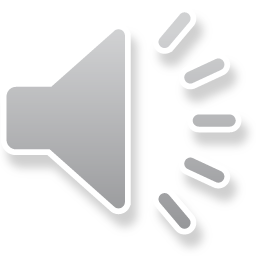 Câu Hỏi 2
8 + 5 =
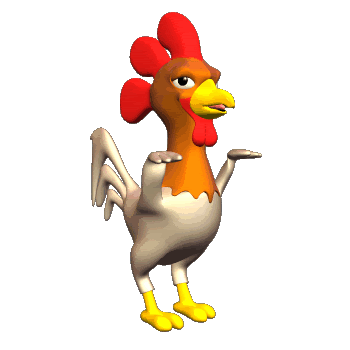 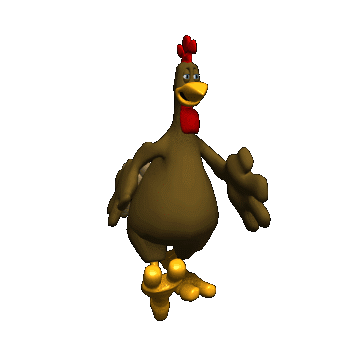 C.11
A.12
B.13
D.4
Quay
Lại
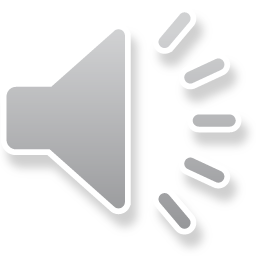 Câu Hỏi 3
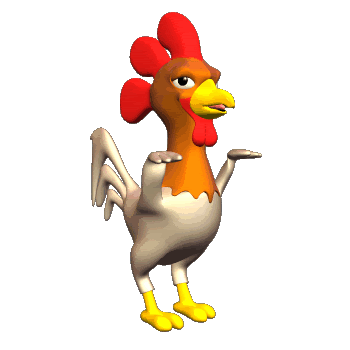 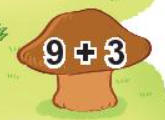 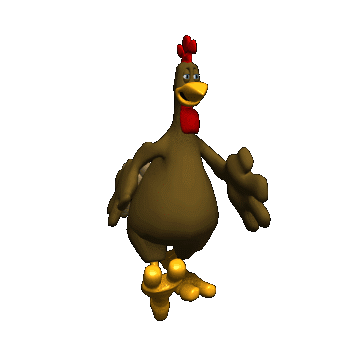 C.12
A.13
D.14
B.11
Quay
Lại
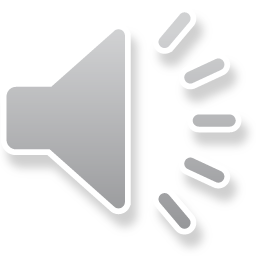 Câu Hỏi 4
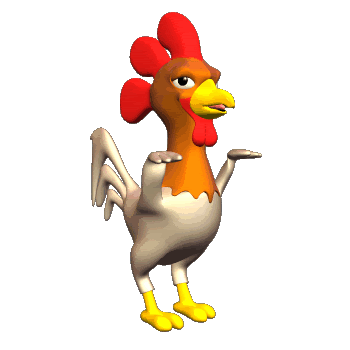 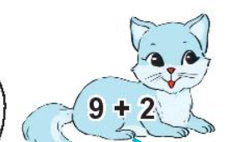 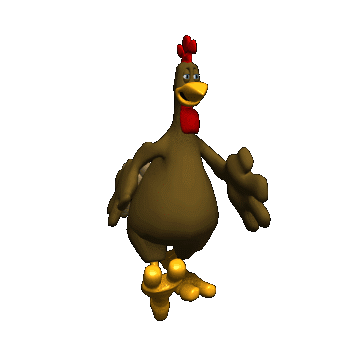 D.12
C.14
A.11
B.10
Quay
Lại
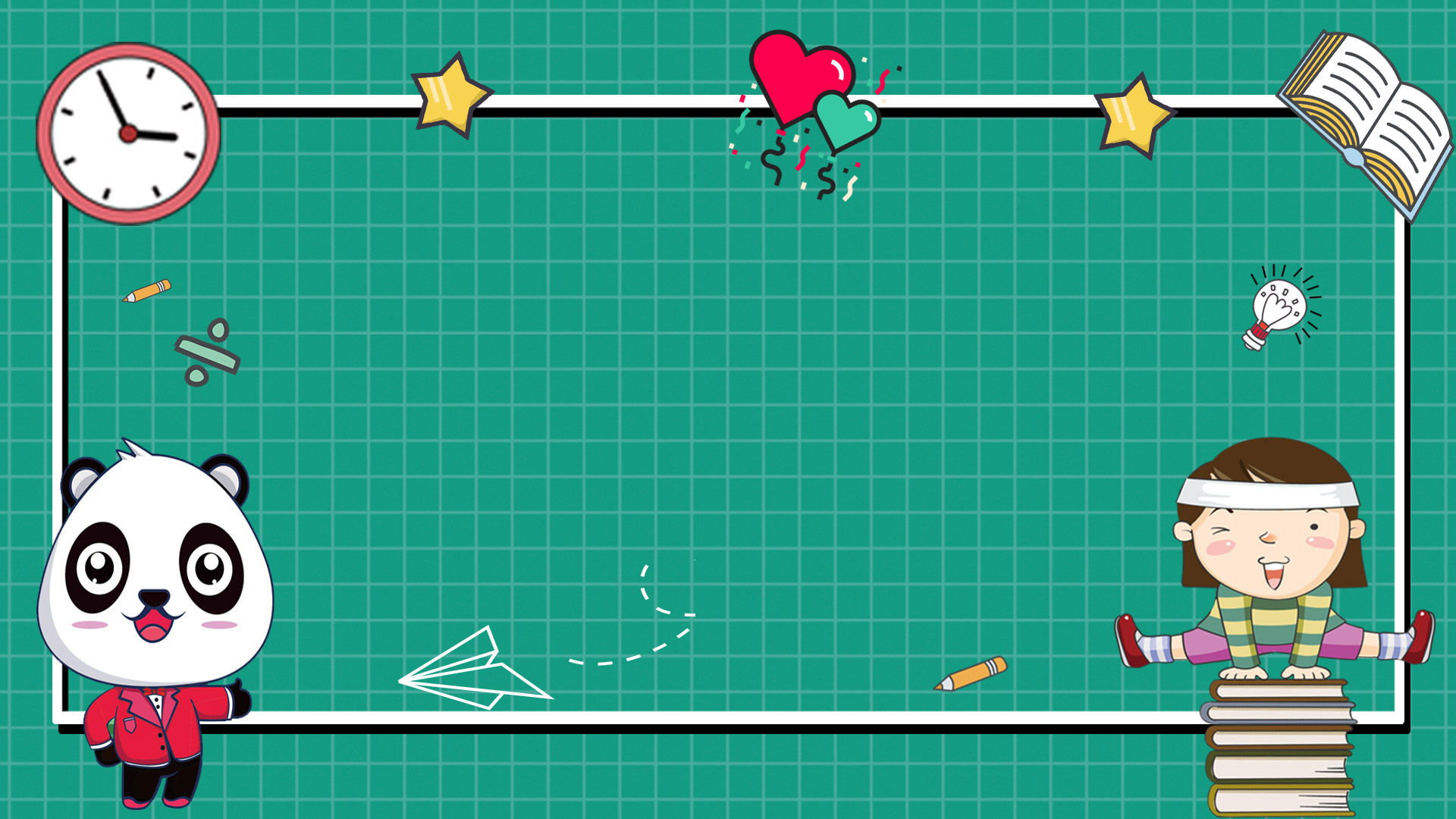 Bài 12: Bảng cộng 
(có nhớ) trong phạm vi 20.
[Speaker Notes: Thiết kế bởi: FB Hương Thảo - https://www.facebook.com/huongthaoGADT/]
Tiết 1
Bước tranh vẽ các bạn nhỏ đang làm gì?
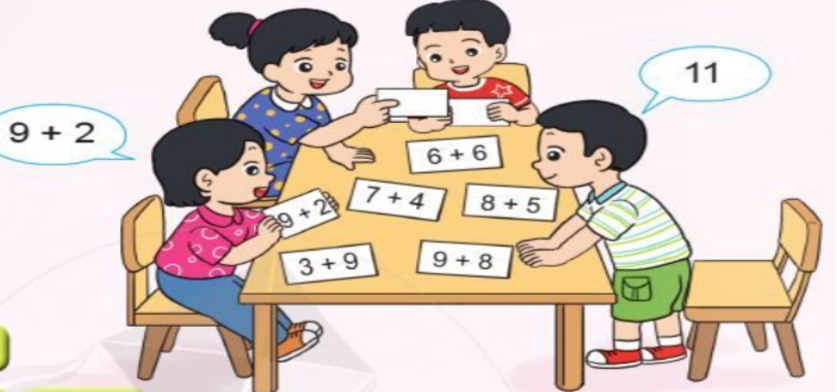 [Speaker Notes: Thiết kế bởi: FB Hương Thảo - https://www.facebook.com/huongthaoGADT/]
Hương Thảo: Tranthao121004@gmail.com
9 + 2 = 11
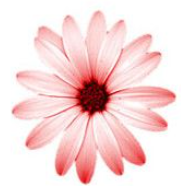 Bảng cộng 
(có nhớ) trong phạm vi 20
9 + 3 = 12
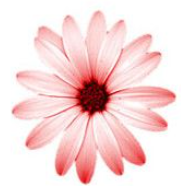 8 + 3 = 11
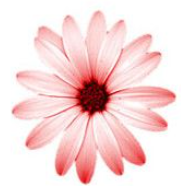 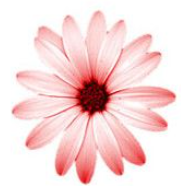 9 + 4 = 13
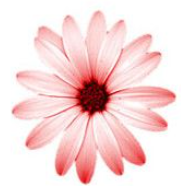 8 + 4 = 12
7 + 4 = 11
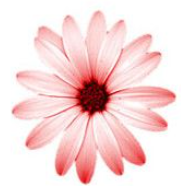 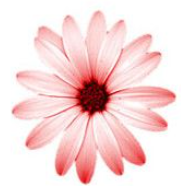 9 + 5 = 14
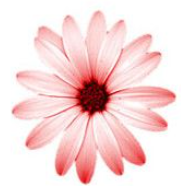 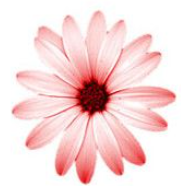 8 + 5 = 13
6 + 5 = 11
7 + 5 = 12
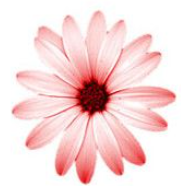 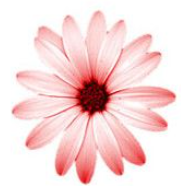 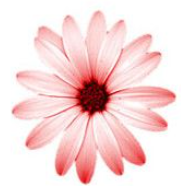 9 + 6 = 15
8 + 5 = 14
7 + 6 = 13
6 + 6 = 12
5 + 6 = 11
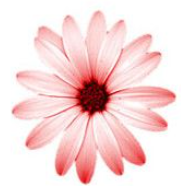 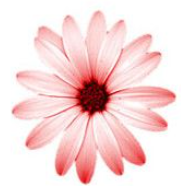 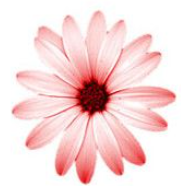 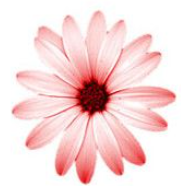 6 + 7 = 13
5 + 7 = 12
4 + 7 = 11
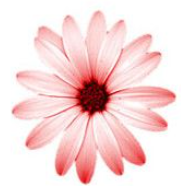 8 + 6 = 15
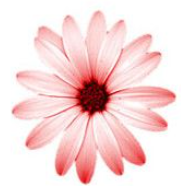 9 + 7 = 16
7 + 7 = 14
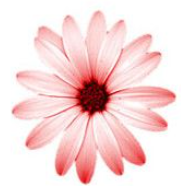 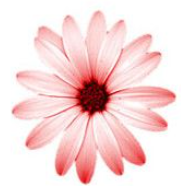 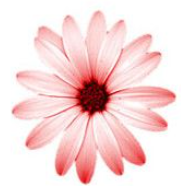 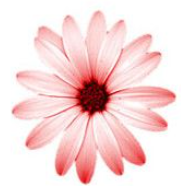 3 + 8 = 11
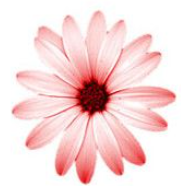 6 + 8 = 14
5 + 8 = 13
4 + 8 = 12
7 + 8 = 15
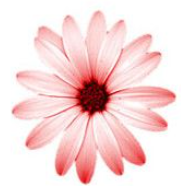 9 + 8 = 17
8 + 8 = 16
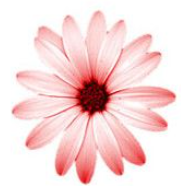 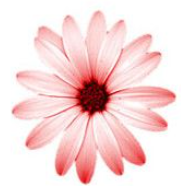 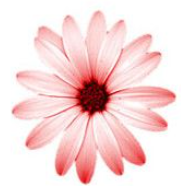 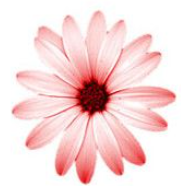 4 + 9 = 13
3 + 9 = 12
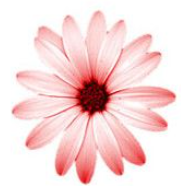 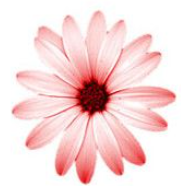 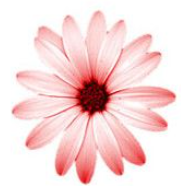 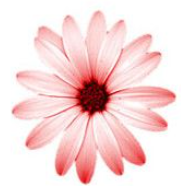 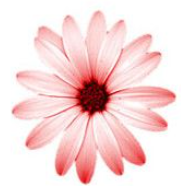 9 + 9 = 18
6 + 9 = 15
5 + 9 = 14
2 + 9 = 11
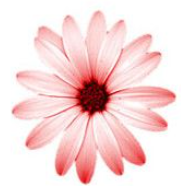 7 + 9 = 16
8 + 9 = 17
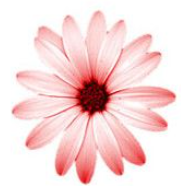 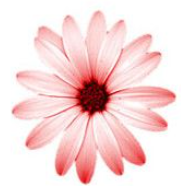 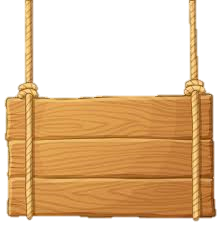 Cuộc Đua
 Kỳ Thú
2
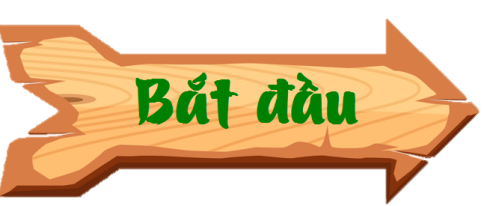 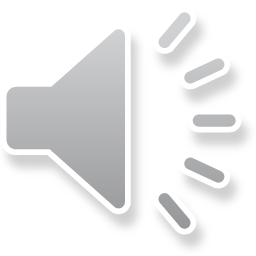 [Speaker Notes: Thiết kế bởi: FB Hương Thảo - https://www.facebook.com/huongthaoGADT/]
Luật chơi:
Chia lớp thành 4 đội: sư tử, chó, khỉ, sóc cùng nhau trả lời các câu hỏi, đội nào về đích trước sẽ là đội chiến thắng
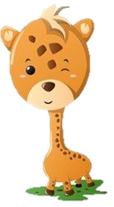 CHÚC MỪNG
CHÚC MỪNG
CHÚC MỪNG
CHÚC MỪNG
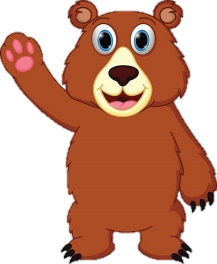 Tiếp tục bài mới
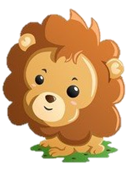 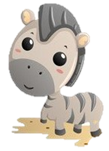 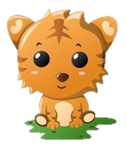 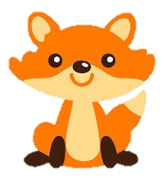 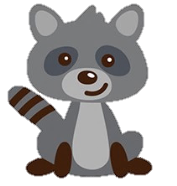 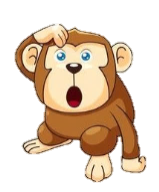 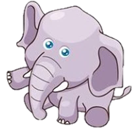 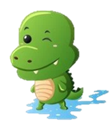 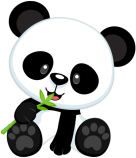 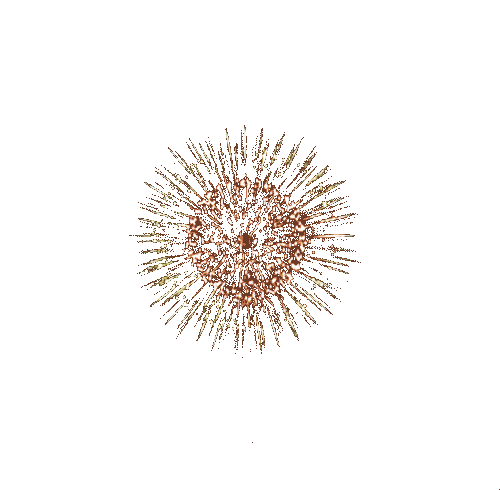 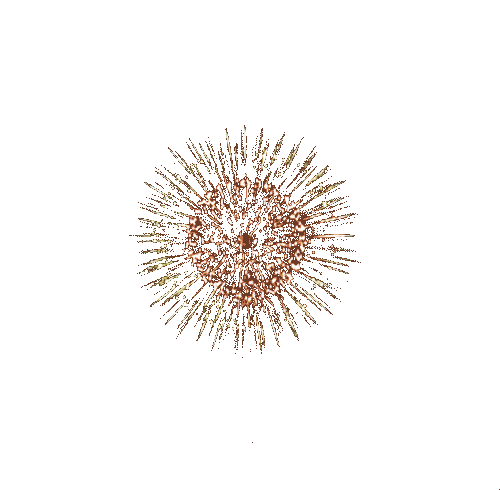 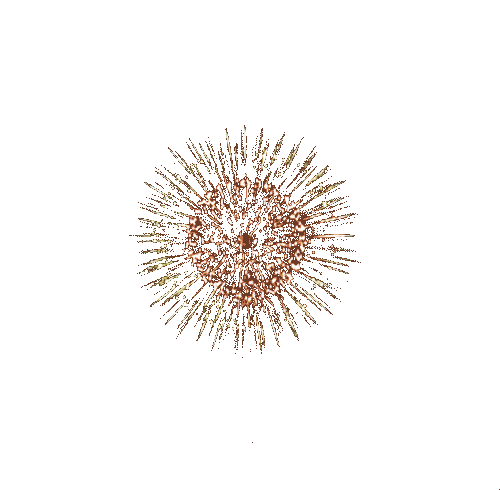 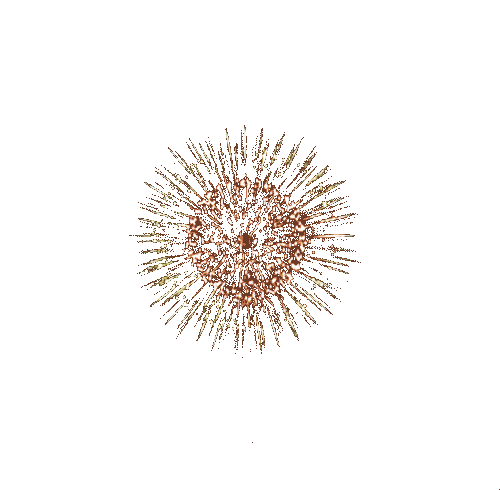 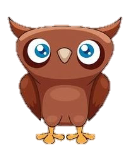 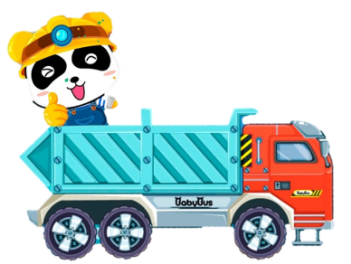 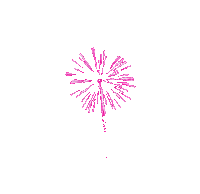 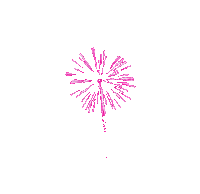 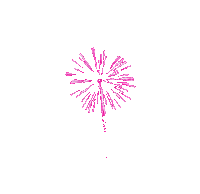 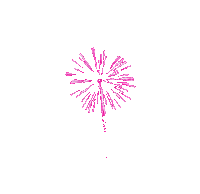 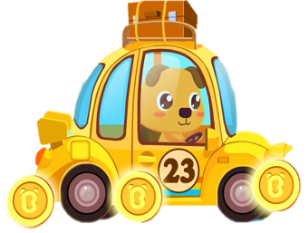 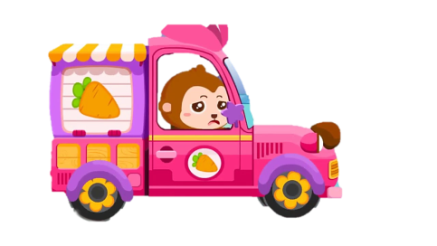 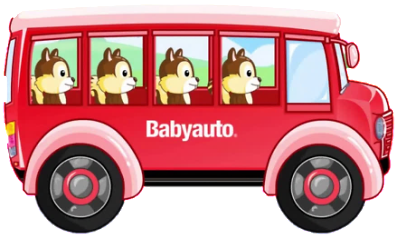 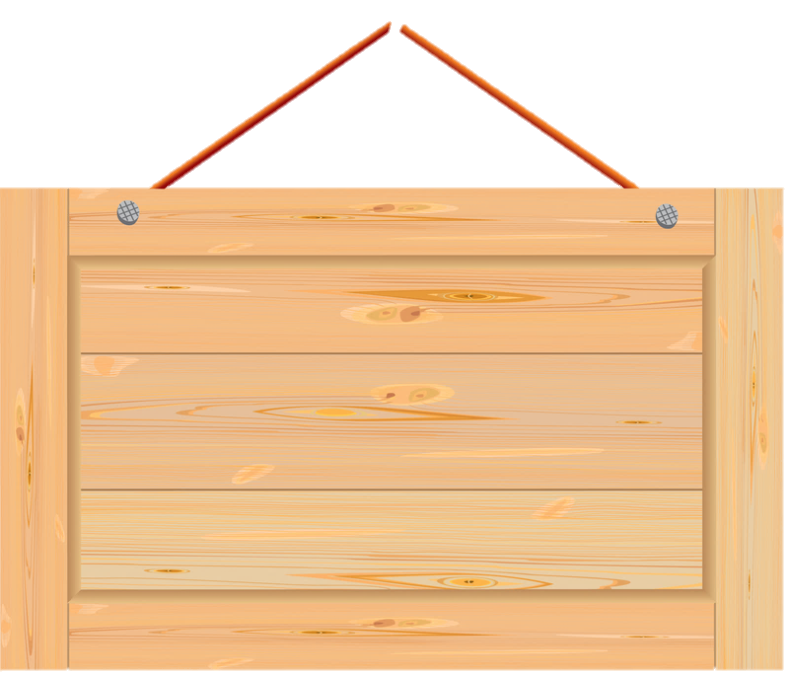 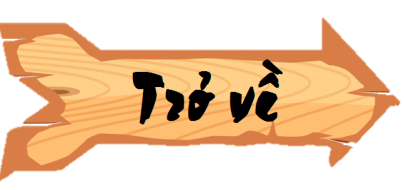 Đáp án: 11
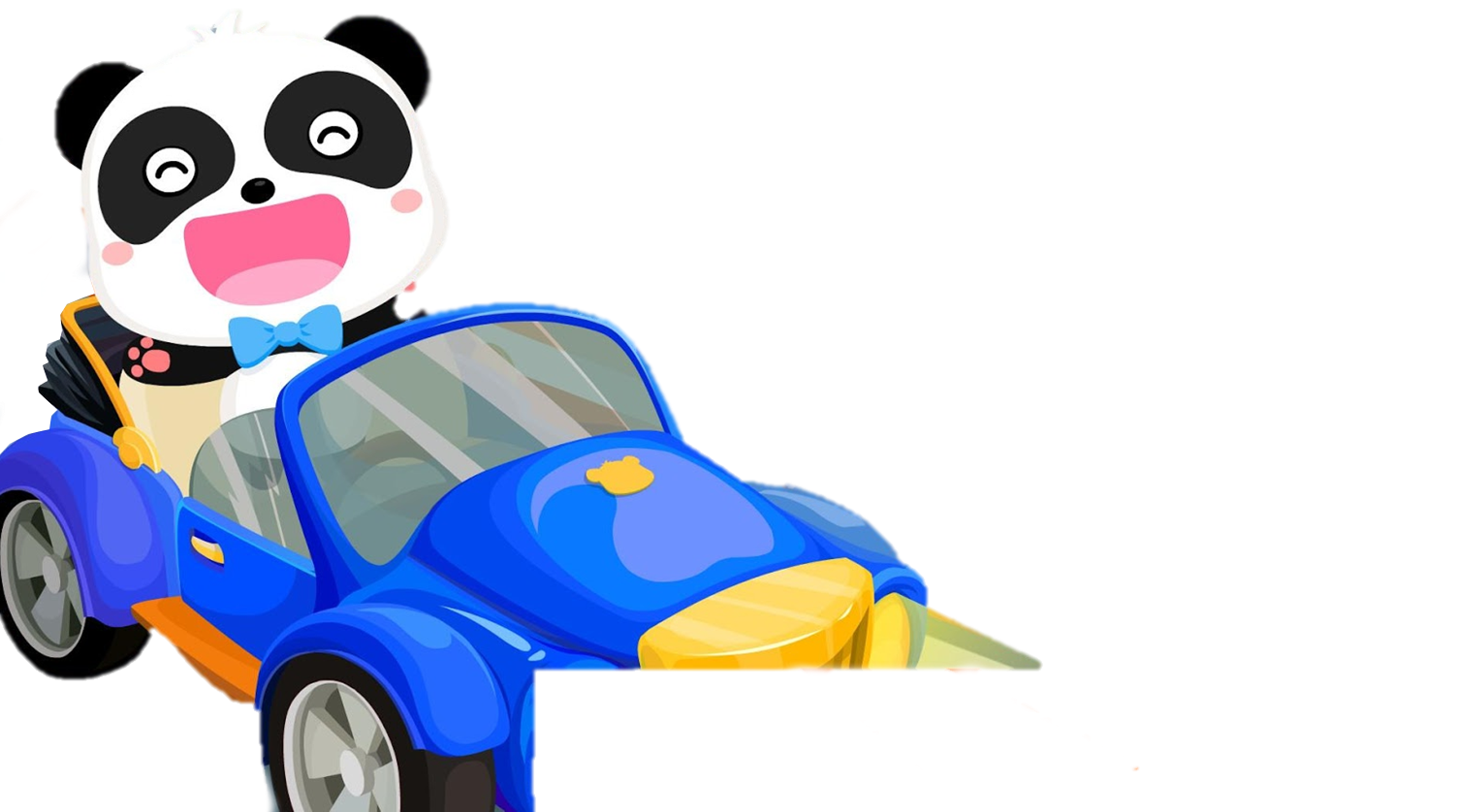 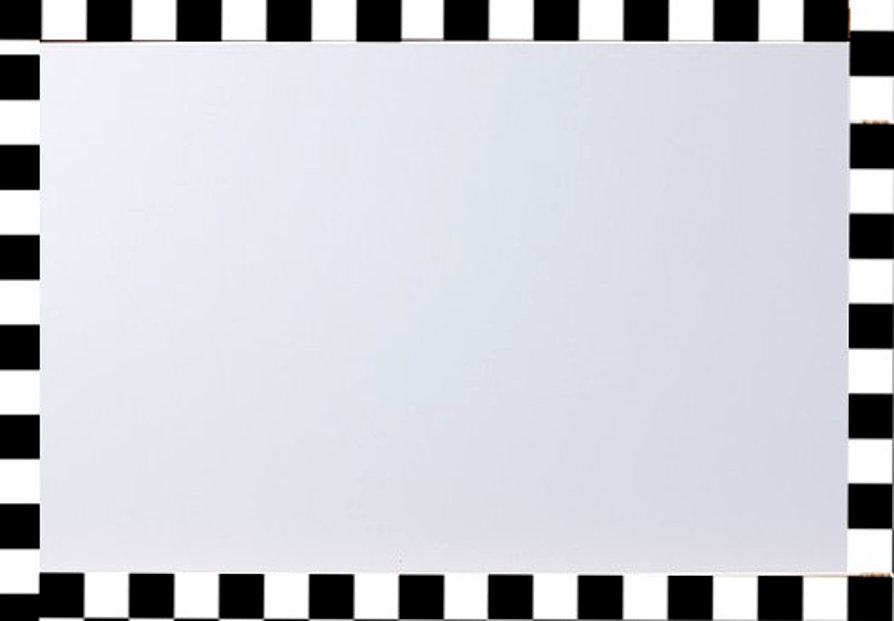 6 + 5 =
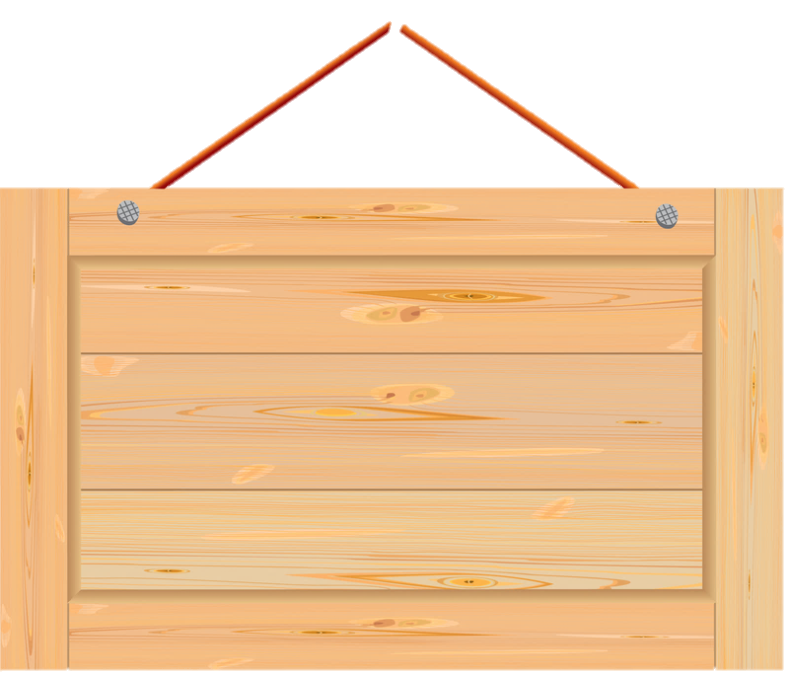 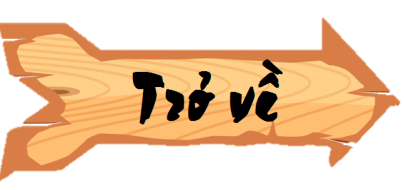 Đáp án: 16
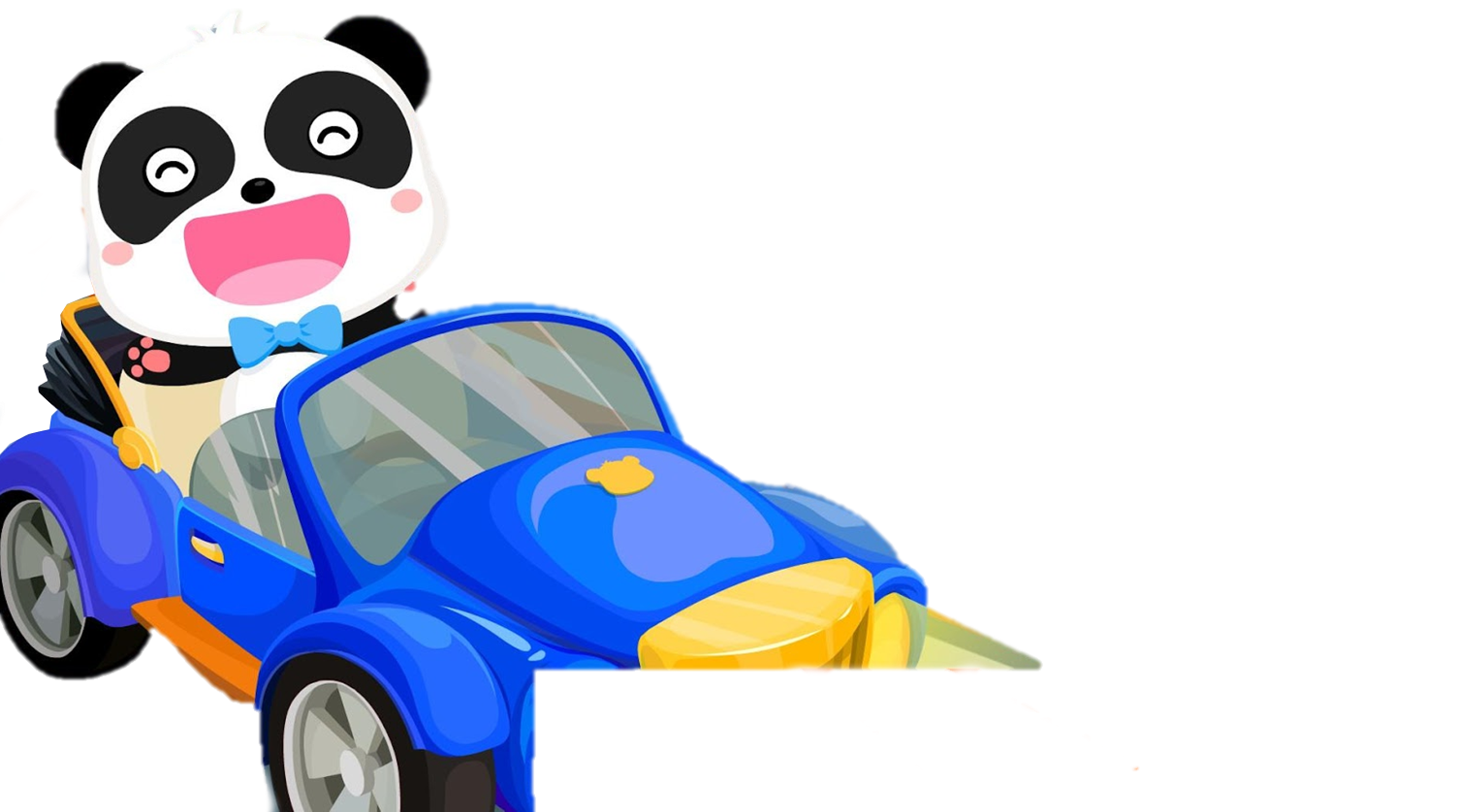 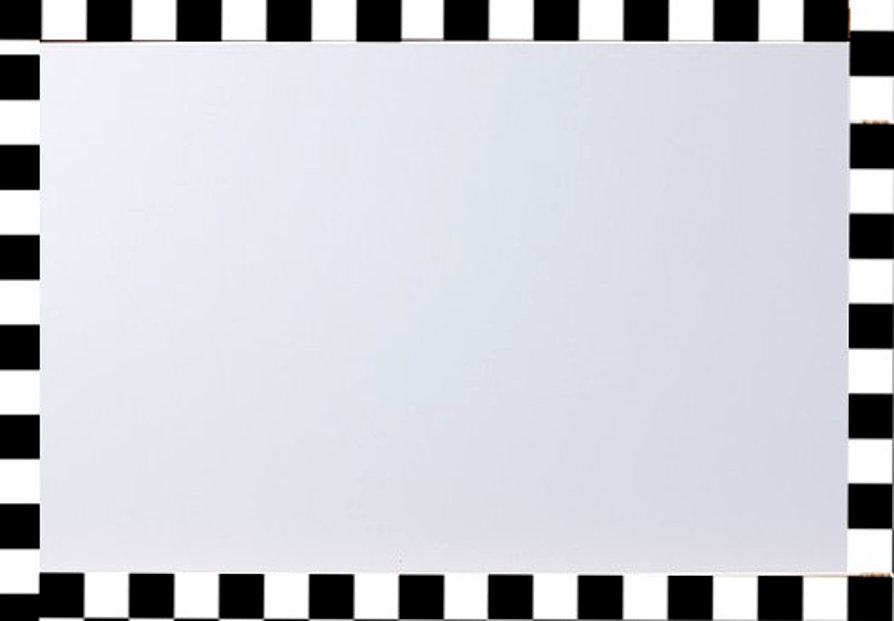 8 + 8 =
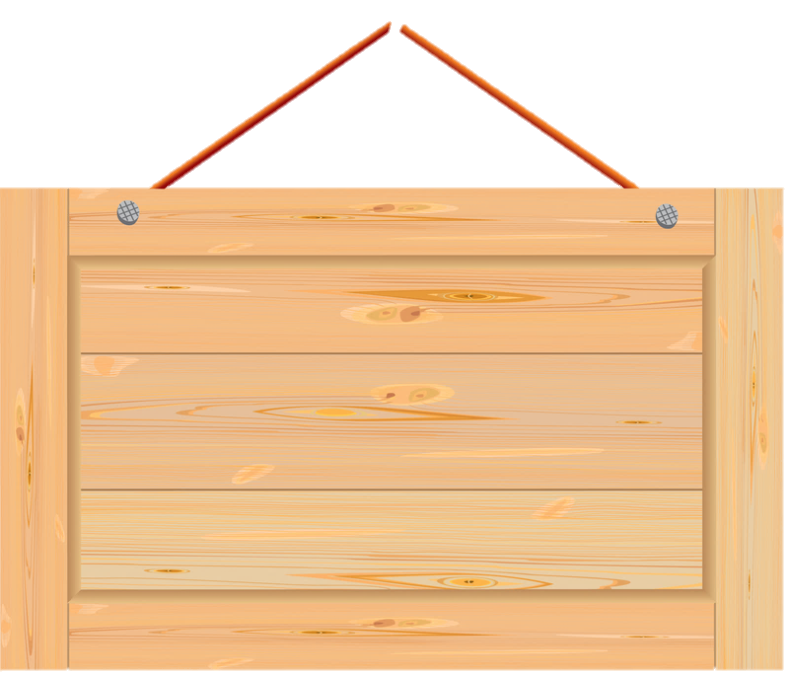 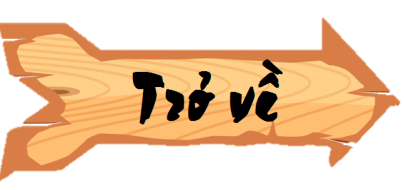 Đáp án: 13
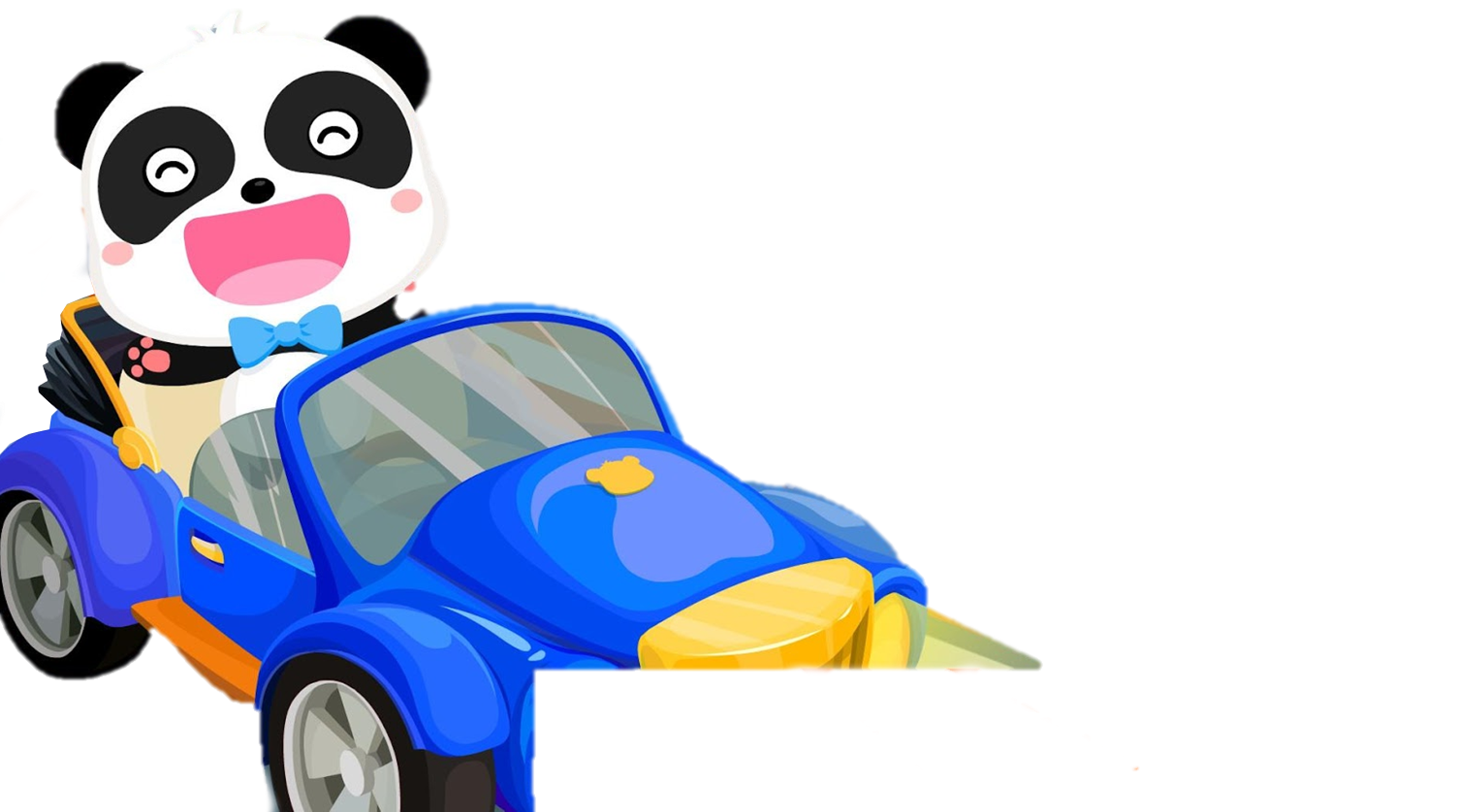 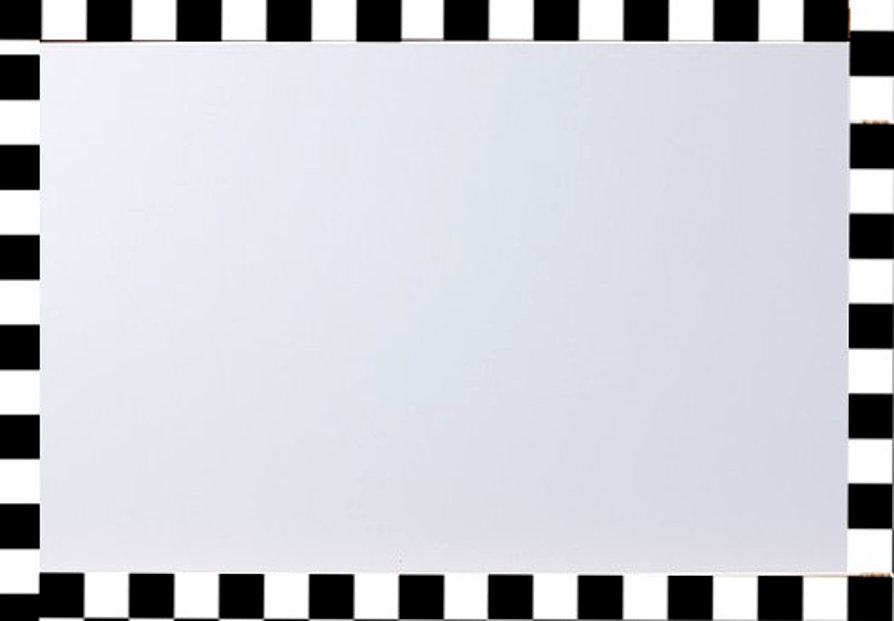 9 + 4 =
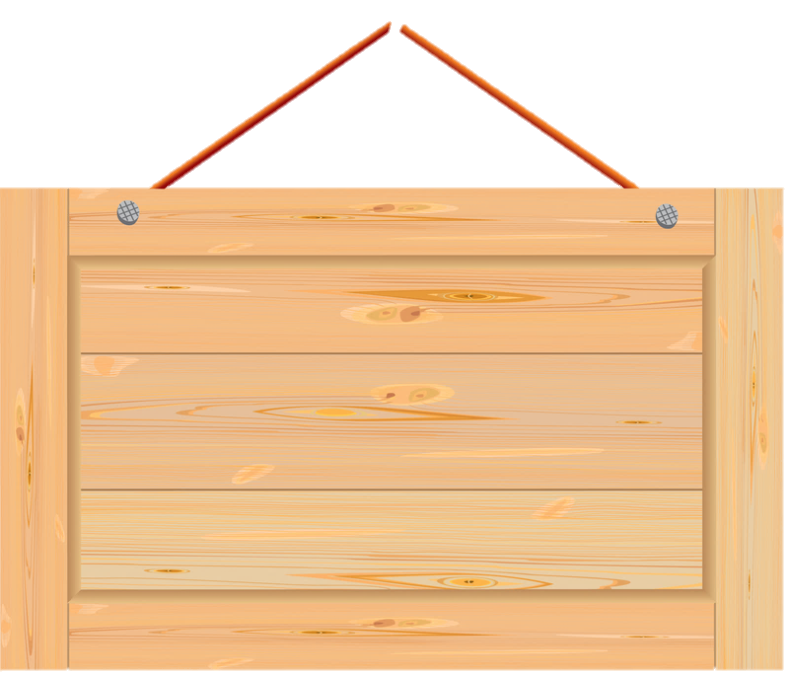 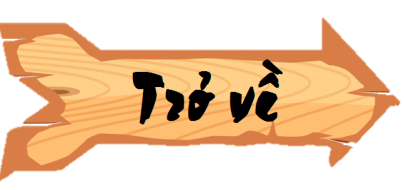 Đáp án: 14
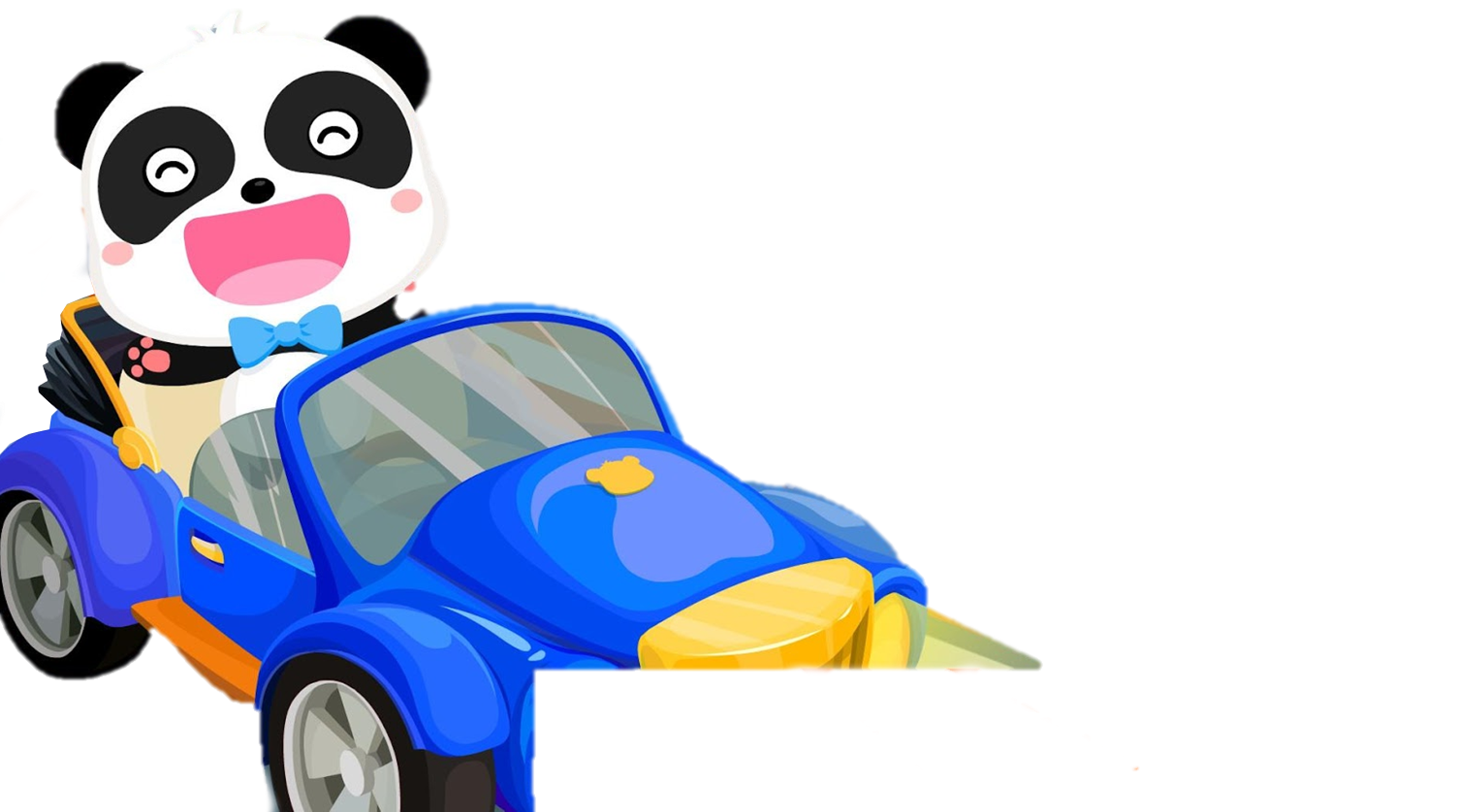 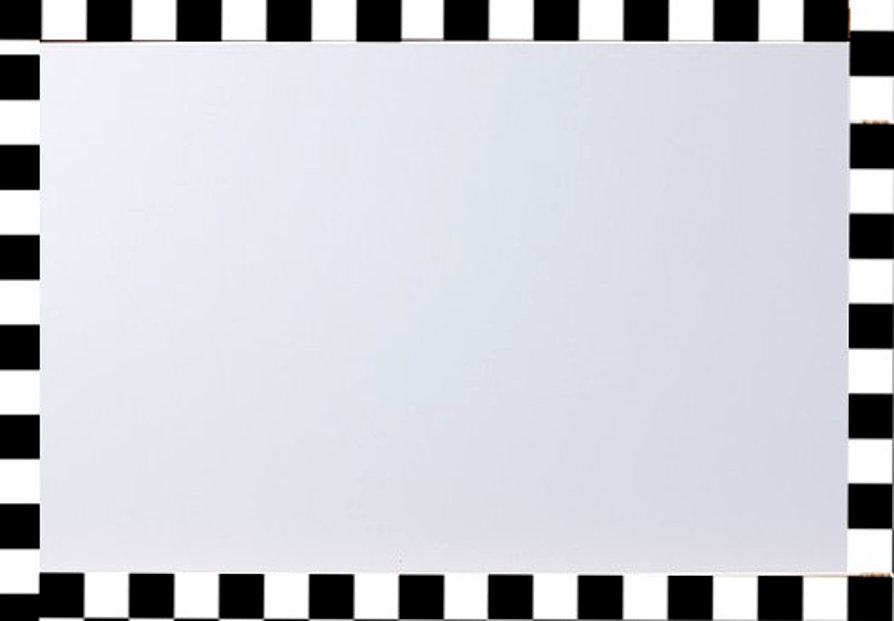 7 + 7 =
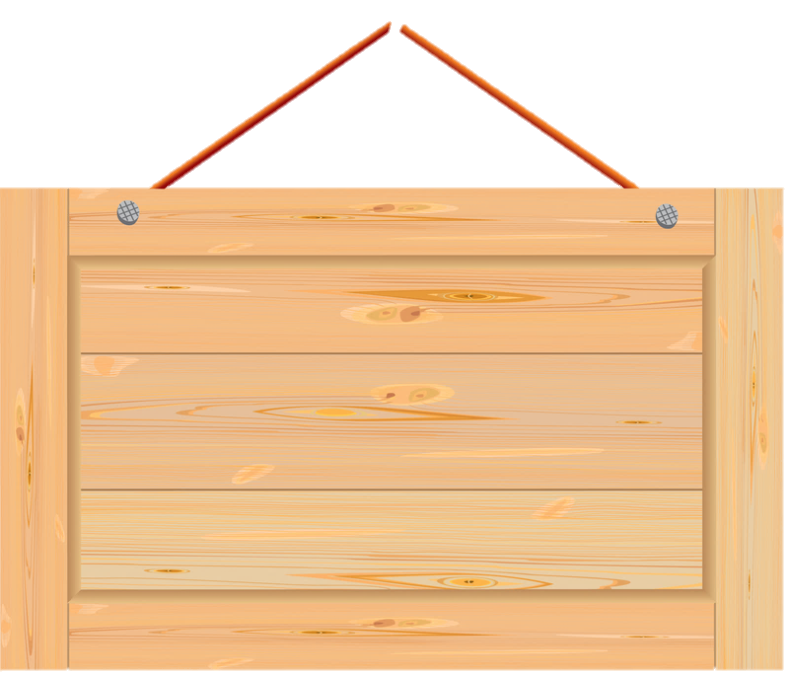 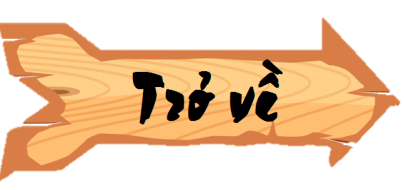 Đáp án: 16
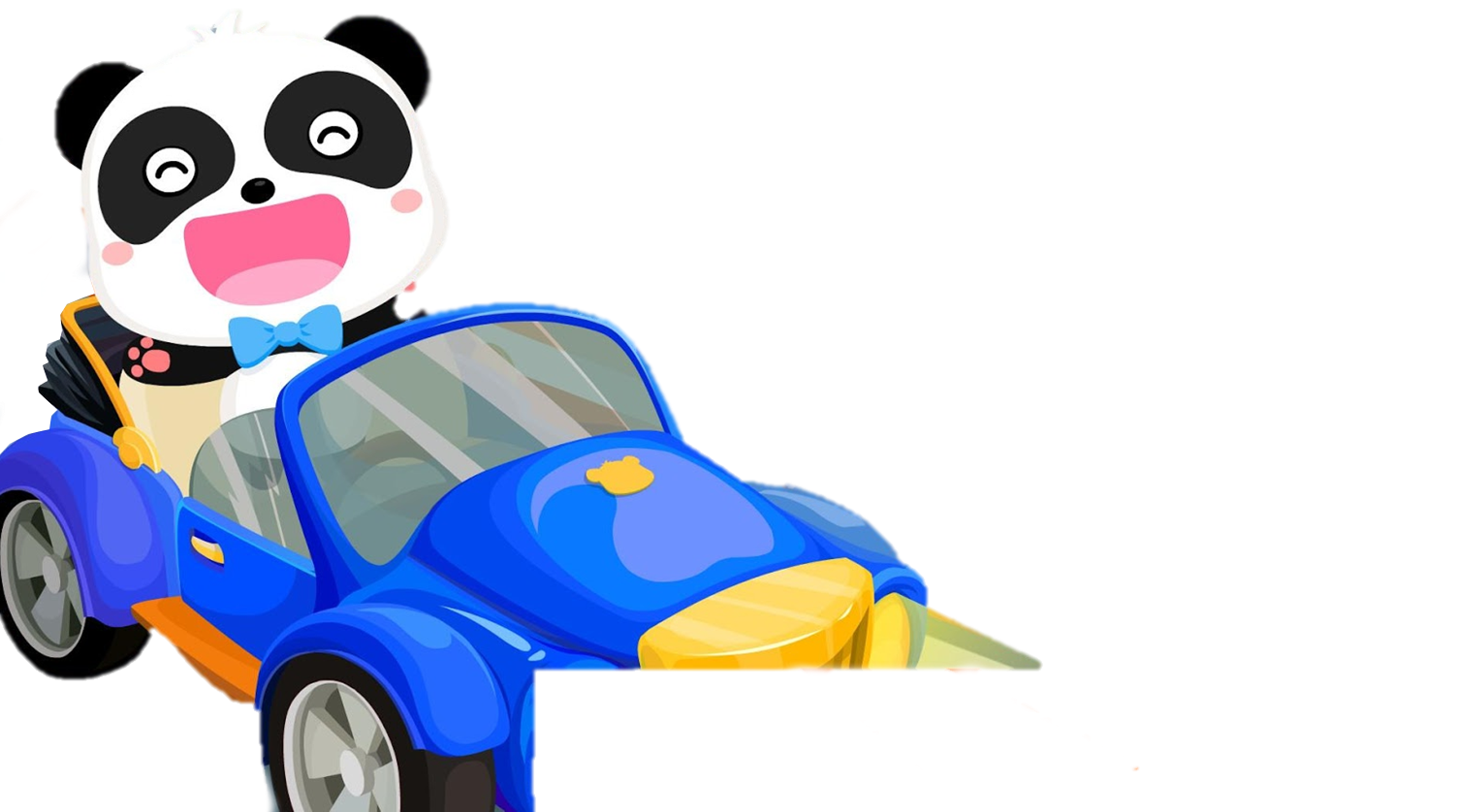 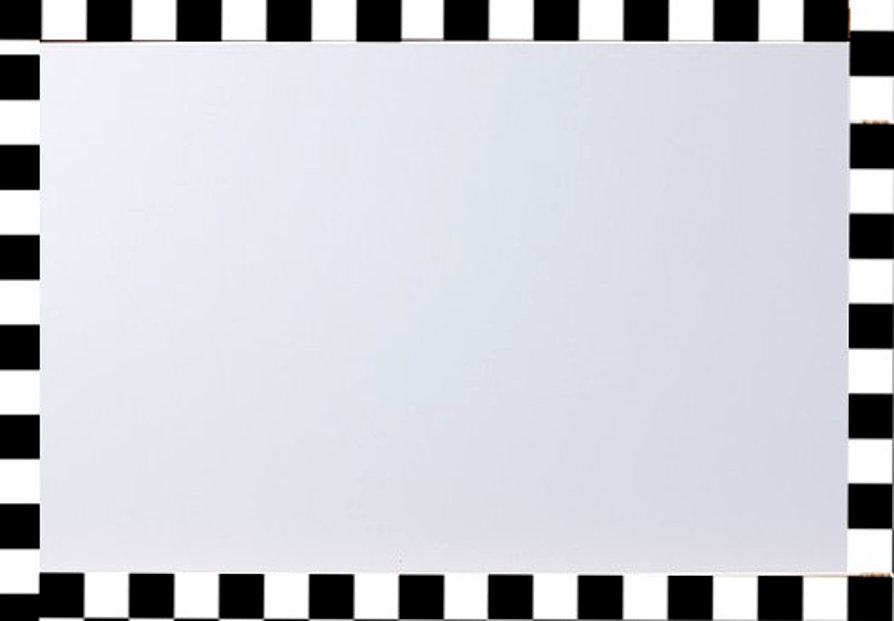 7 + 9 =
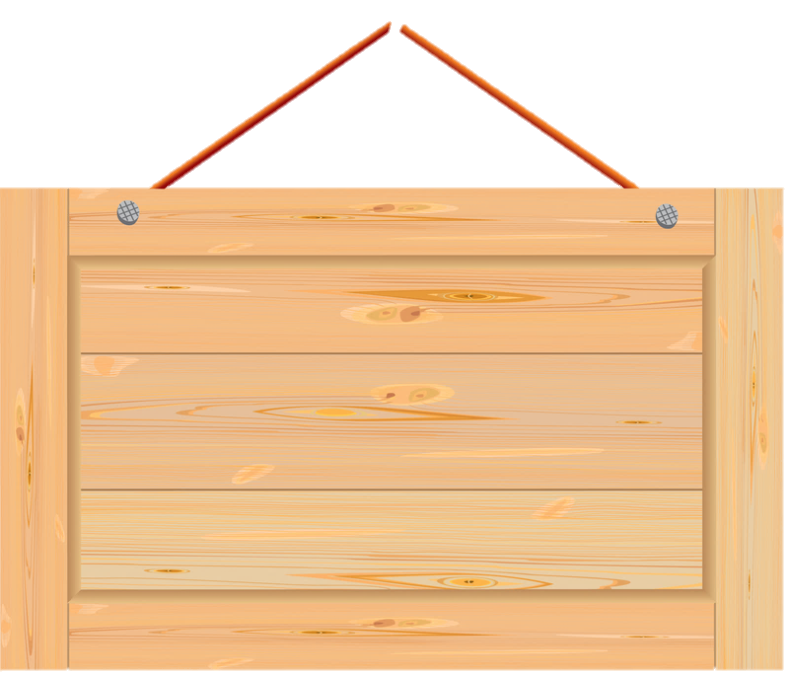 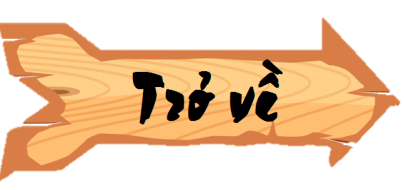 Đáp án: 15
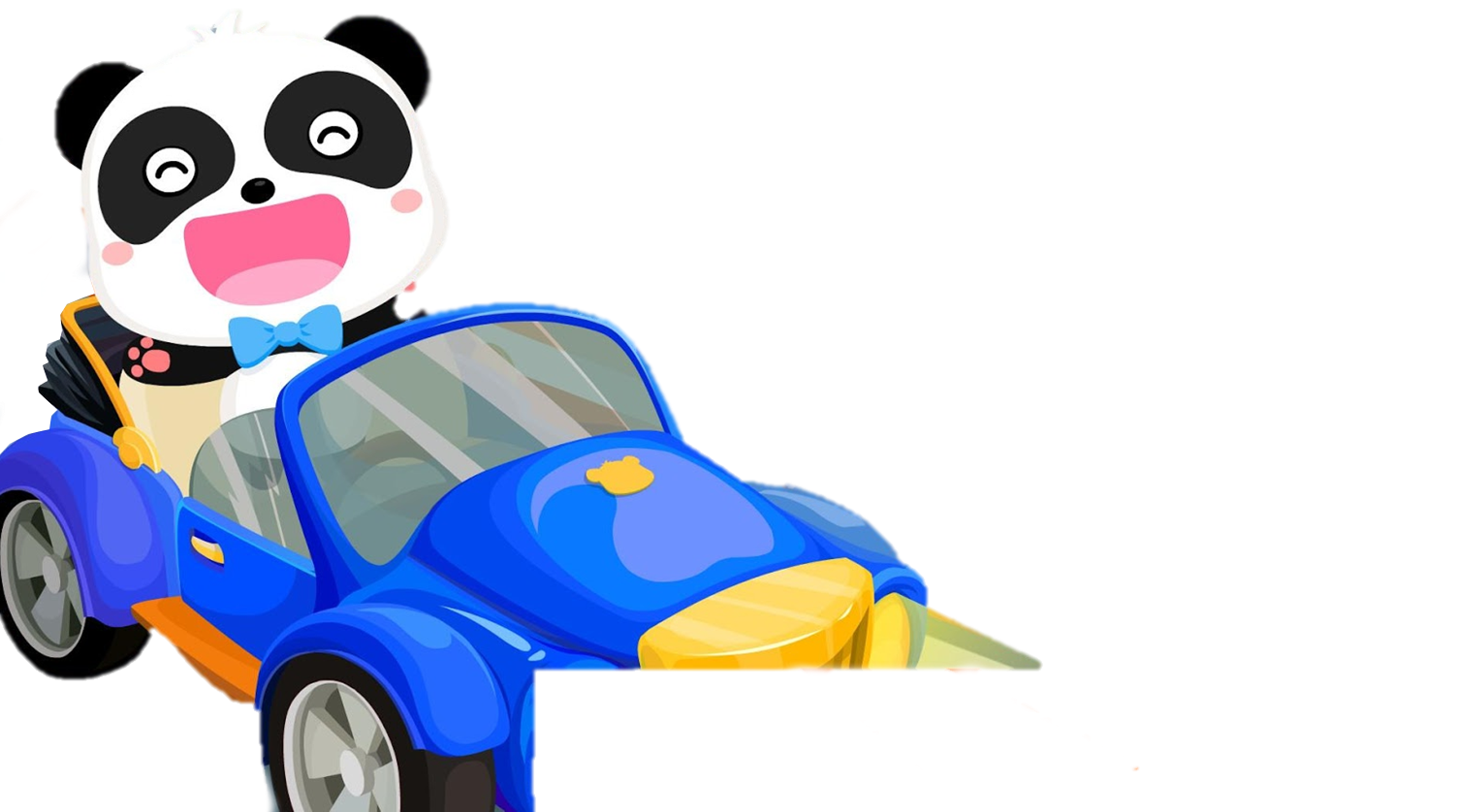 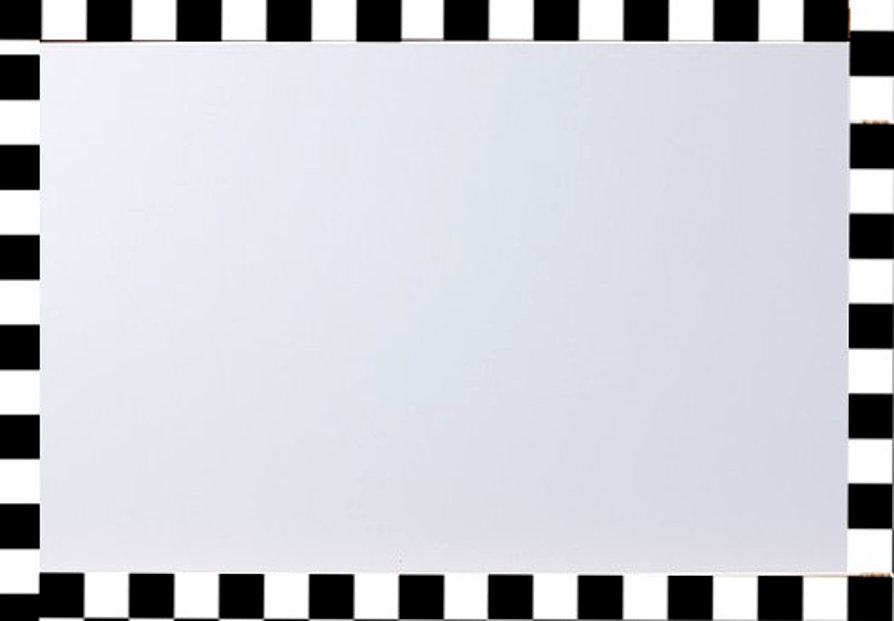 6 + 9 =
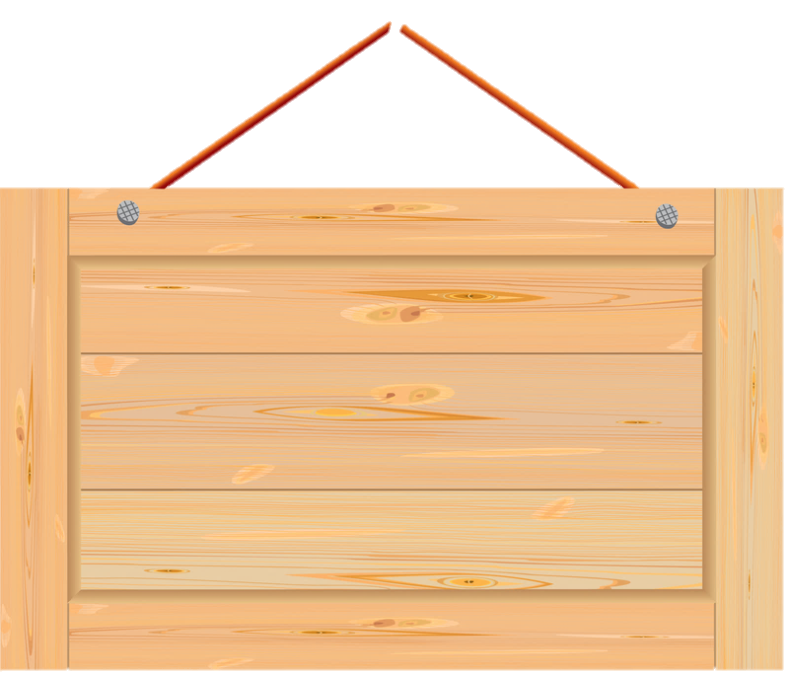 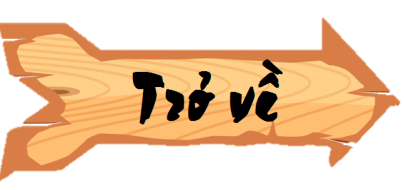 Đáp án: 11
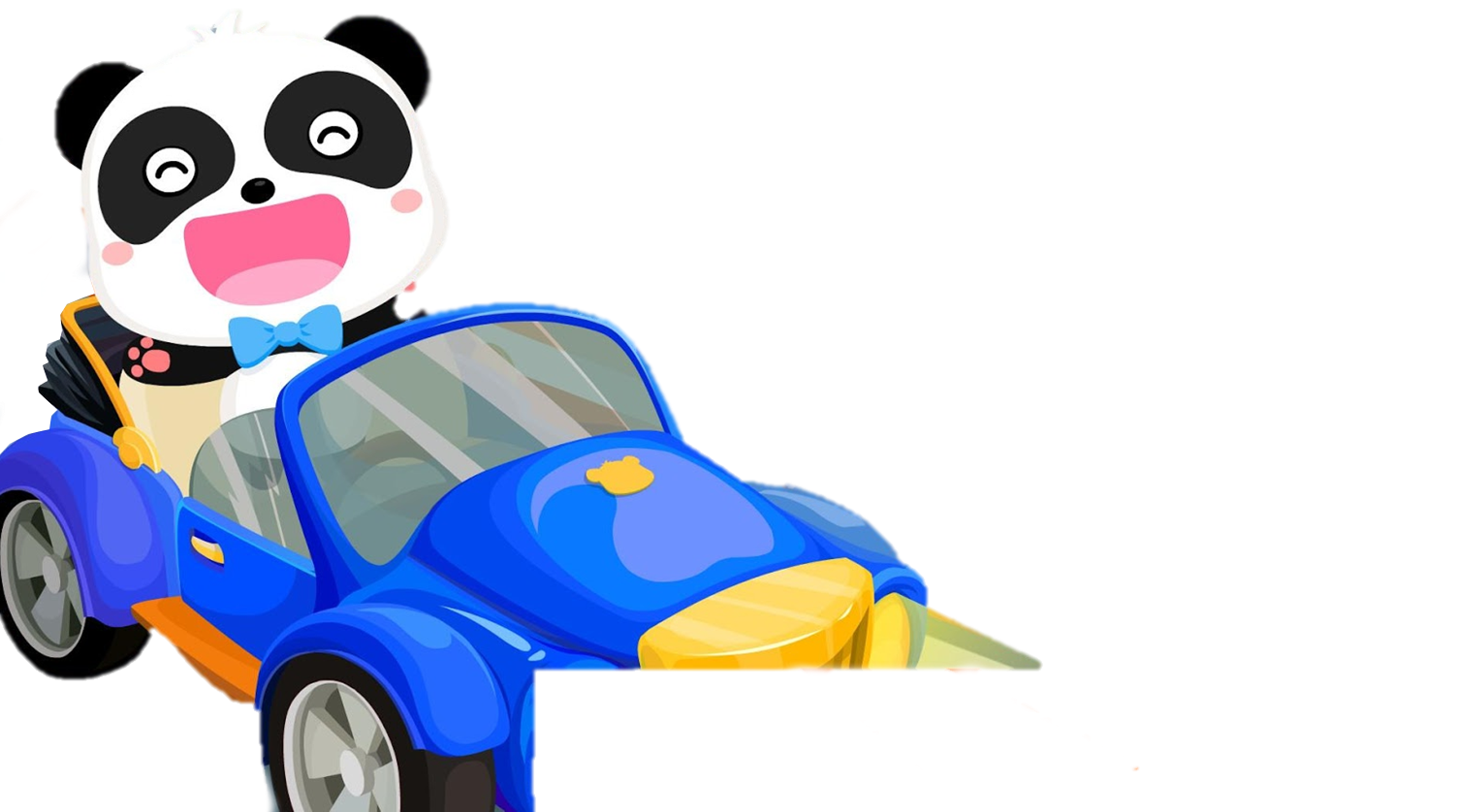 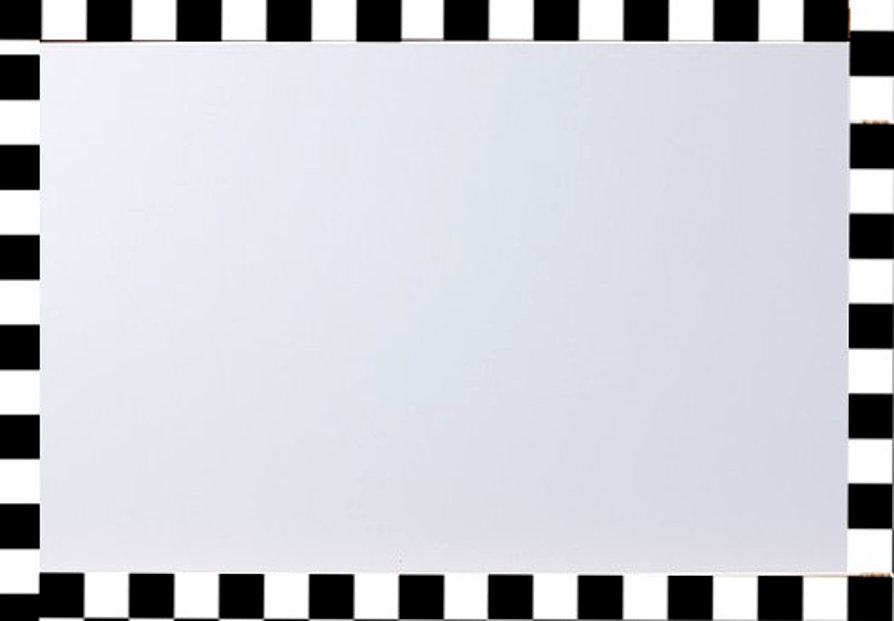 8 + 3 =
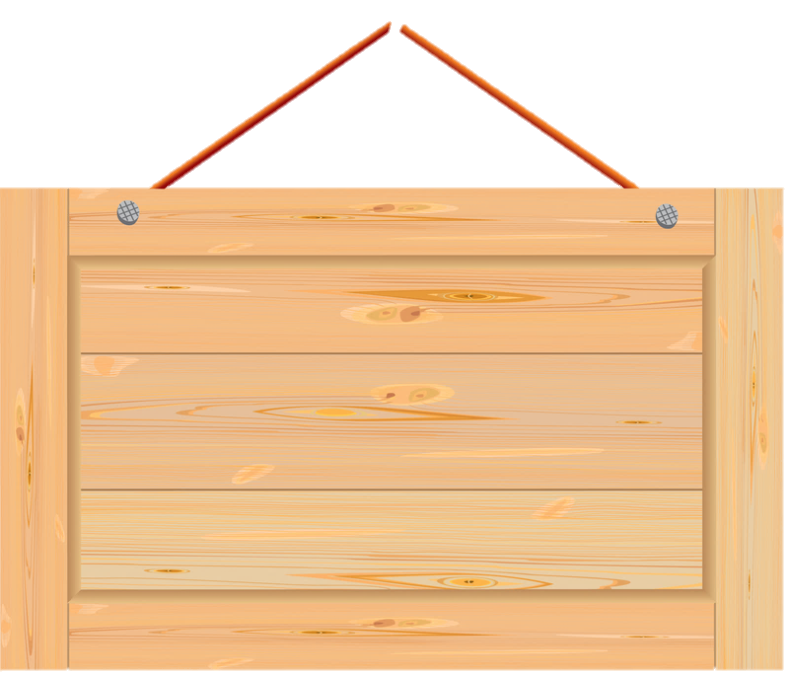 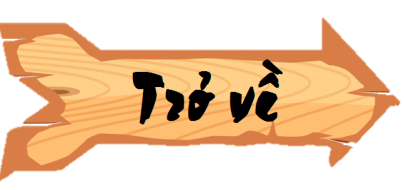 Đáp án: 11
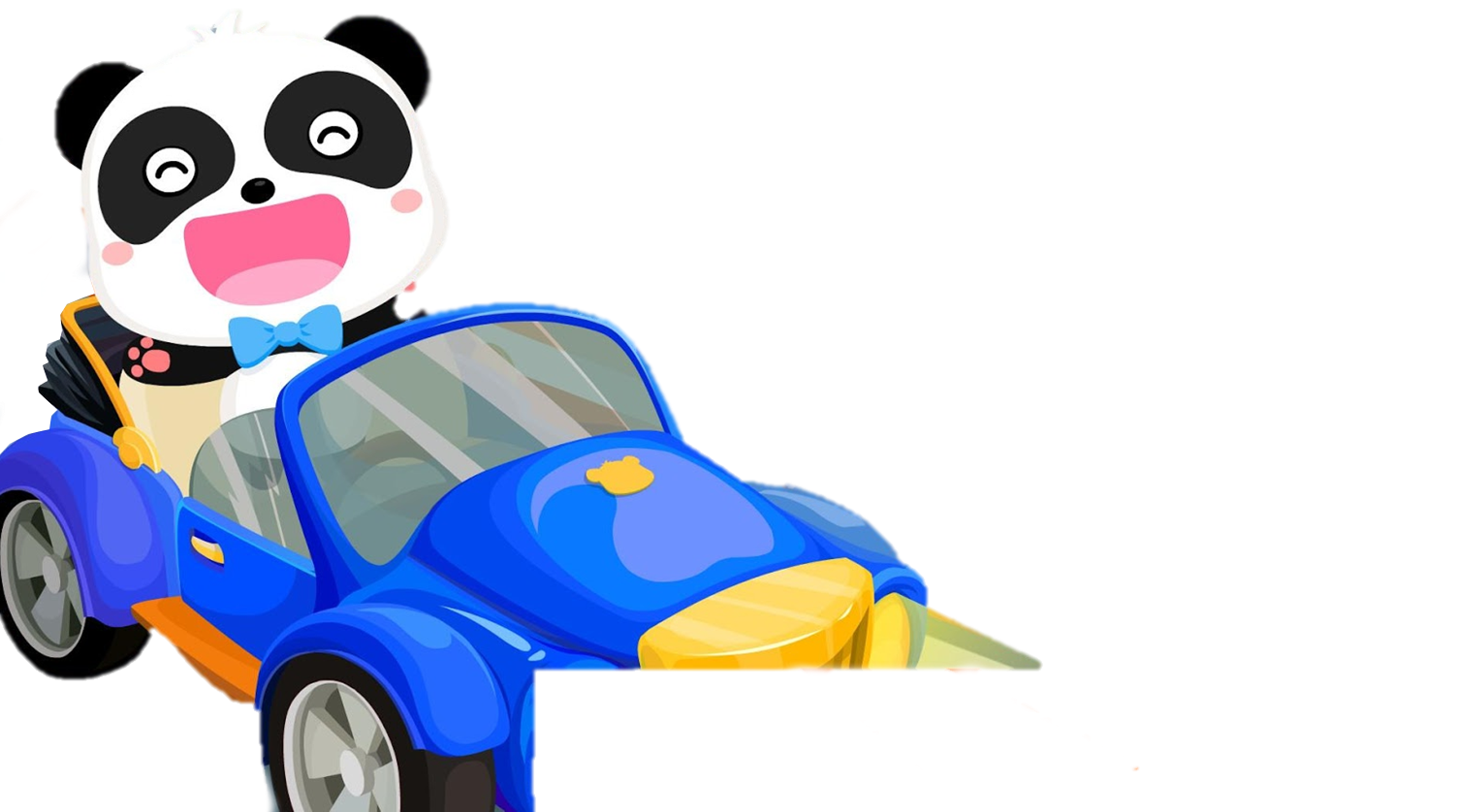 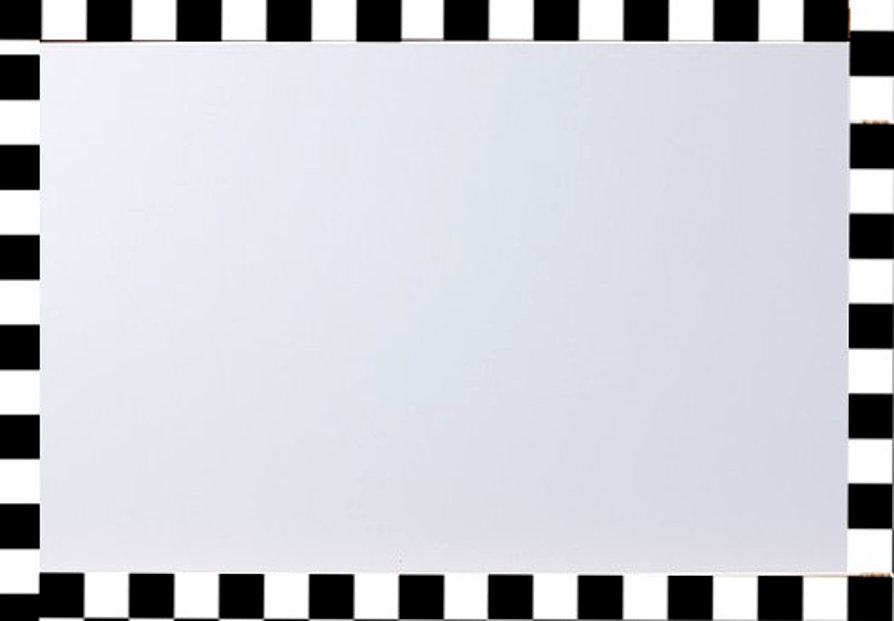 3 + 8 =
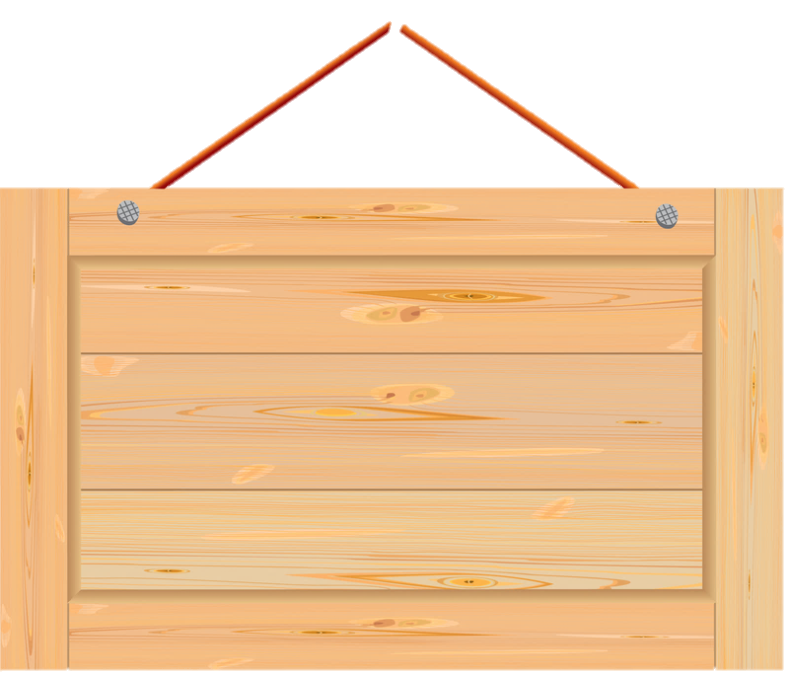 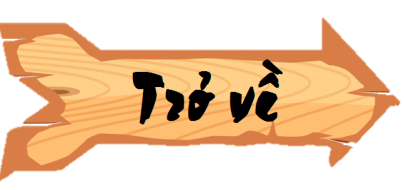 Đáp án: 13
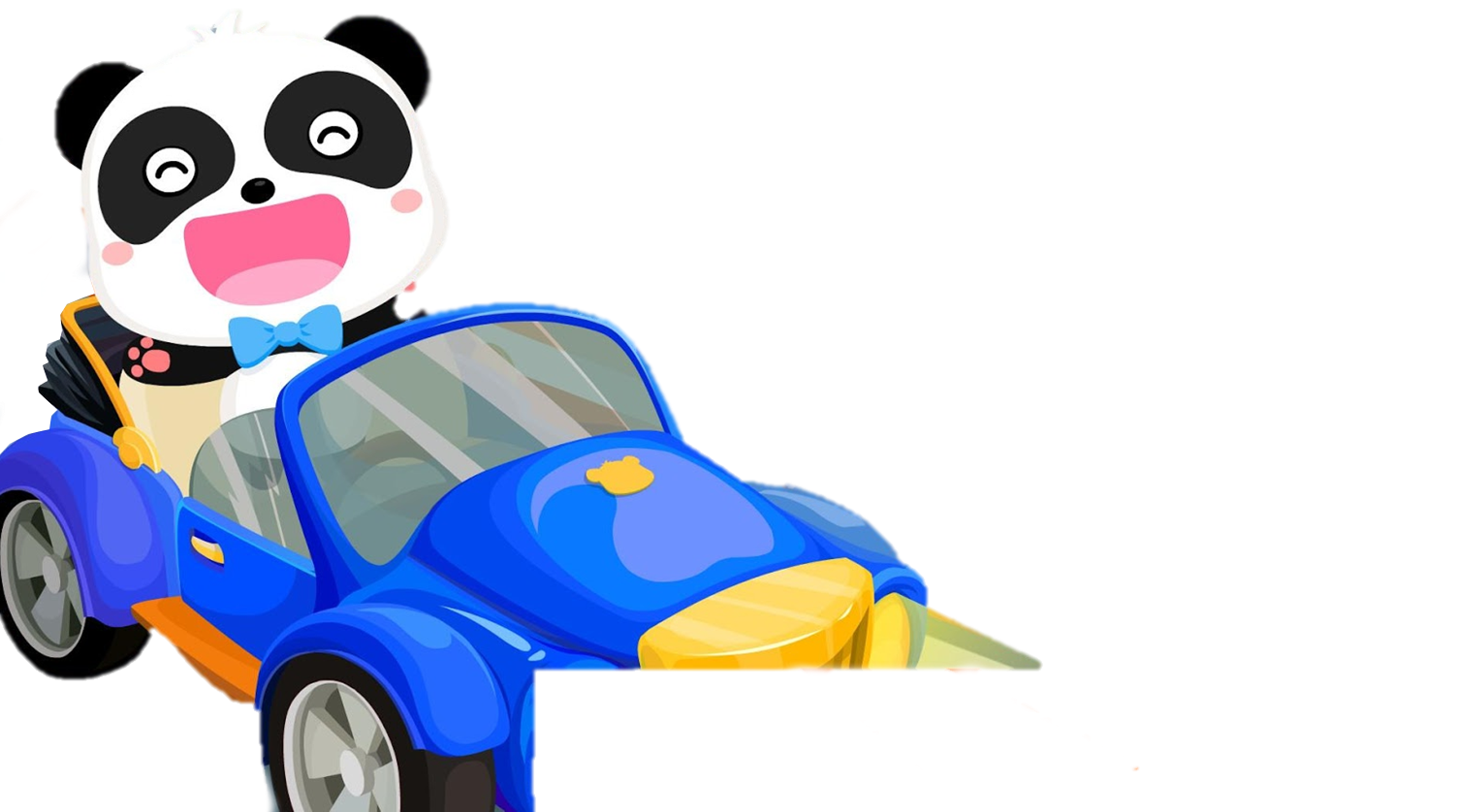 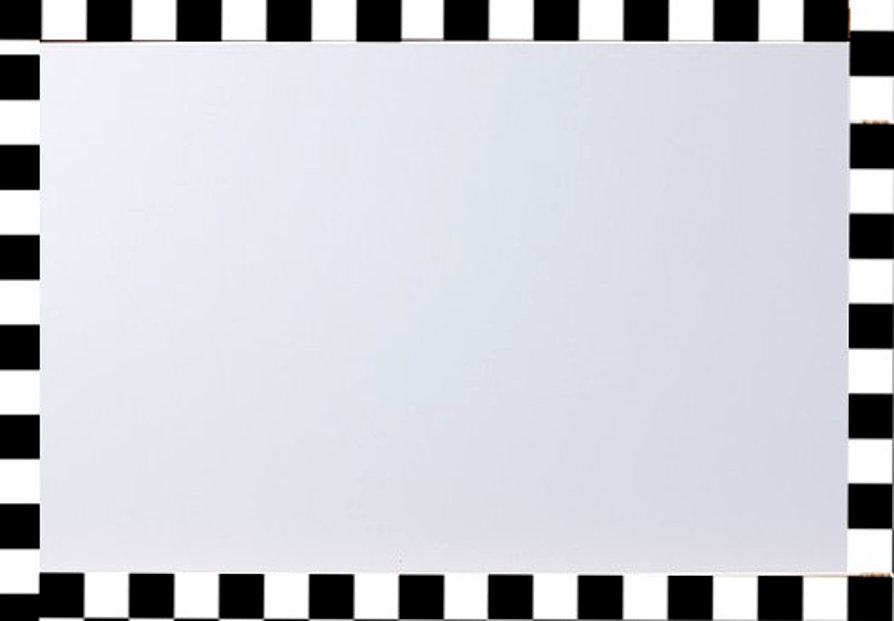 7 + 6 =
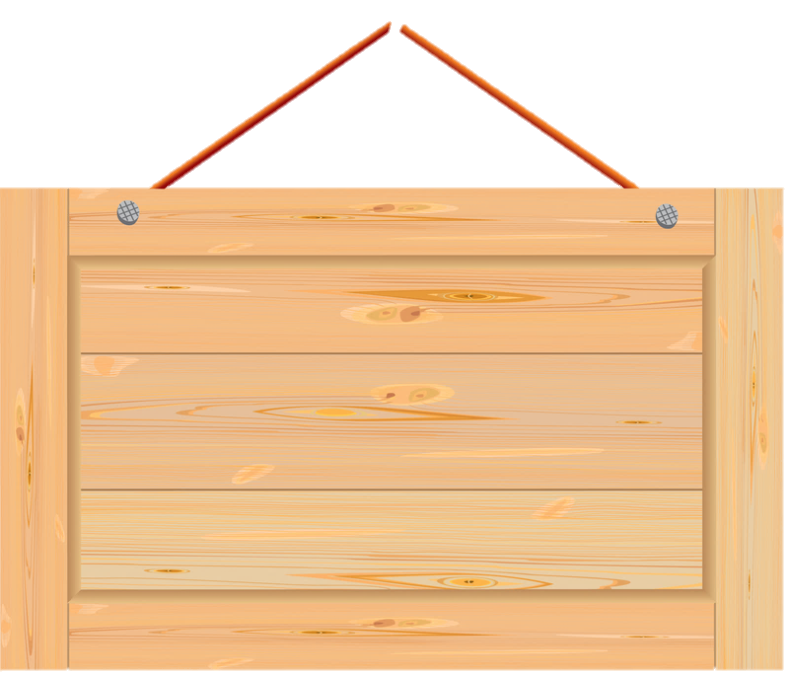 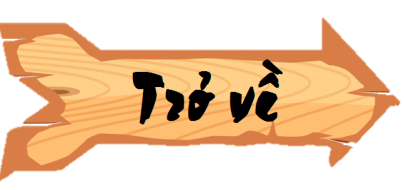 Đáp án: 13
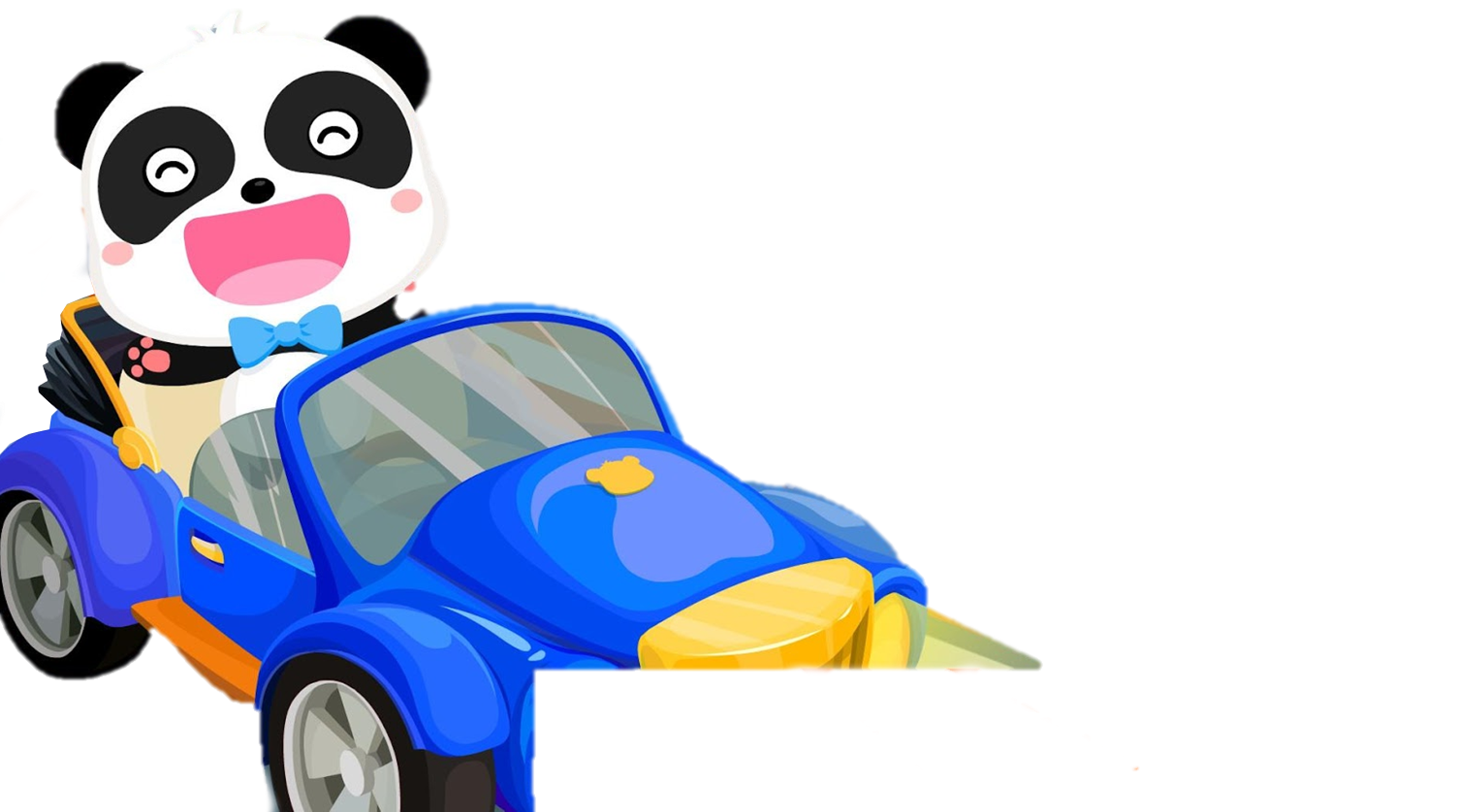 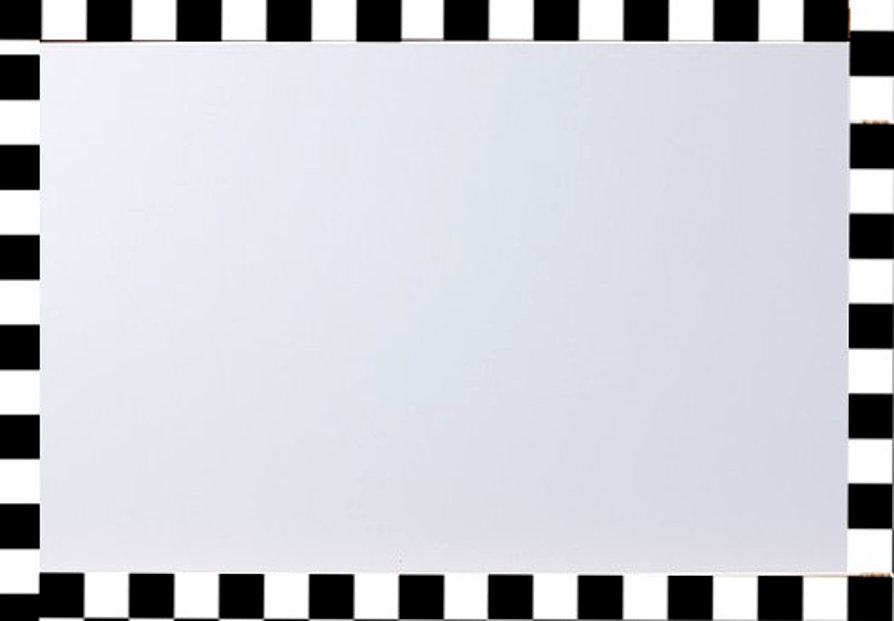 6 + 7 =
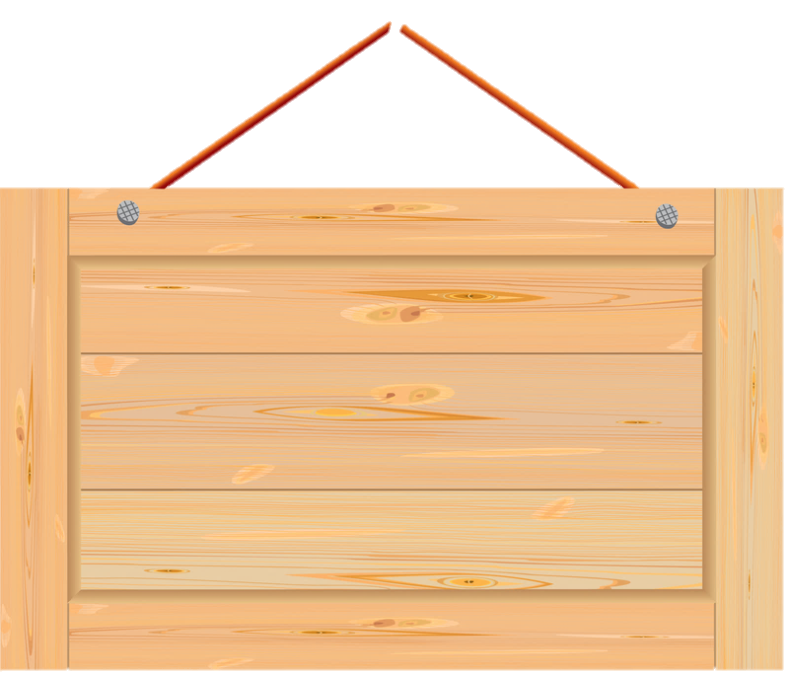 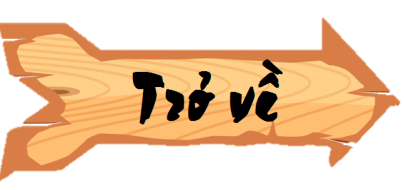 Đáp án: 14
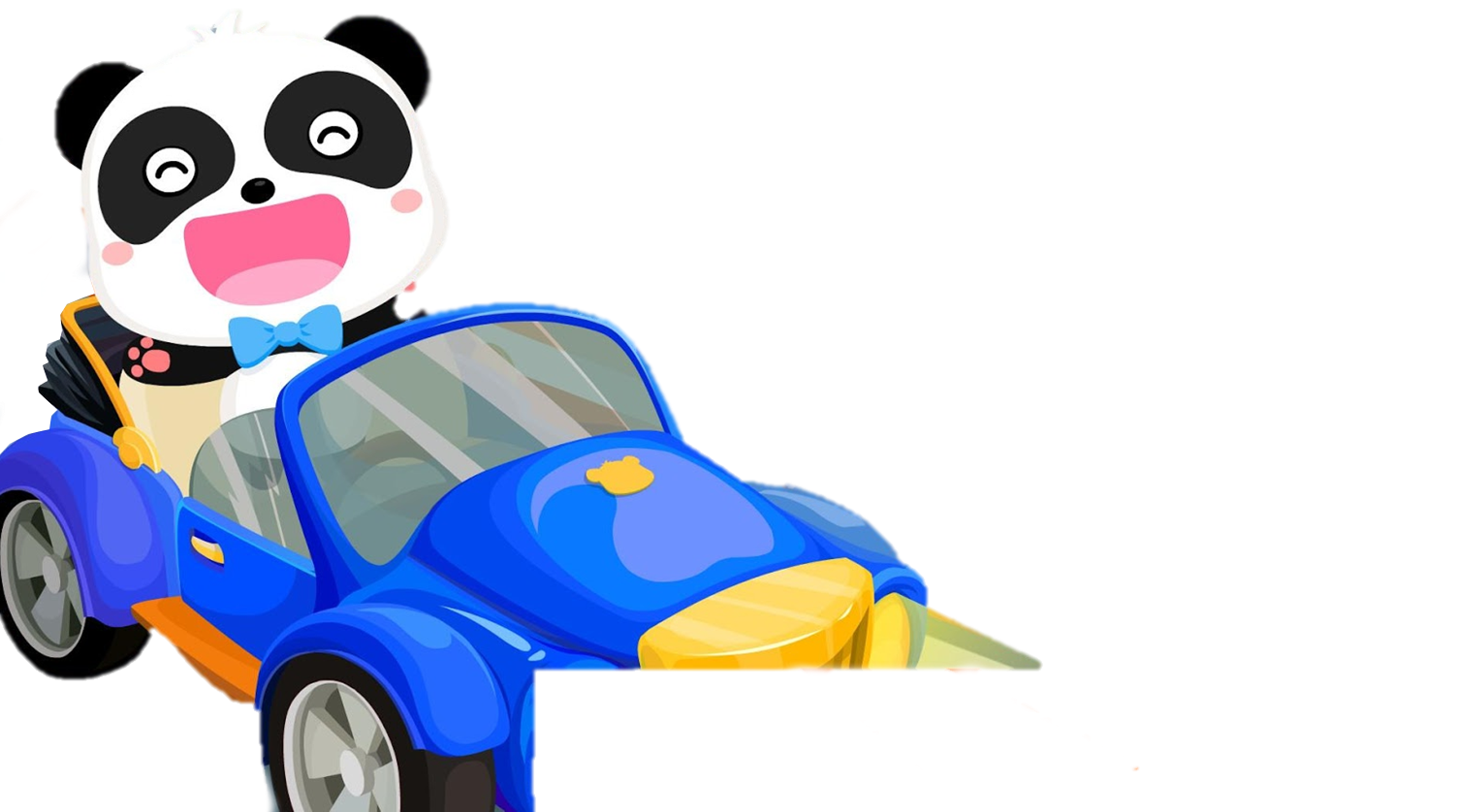 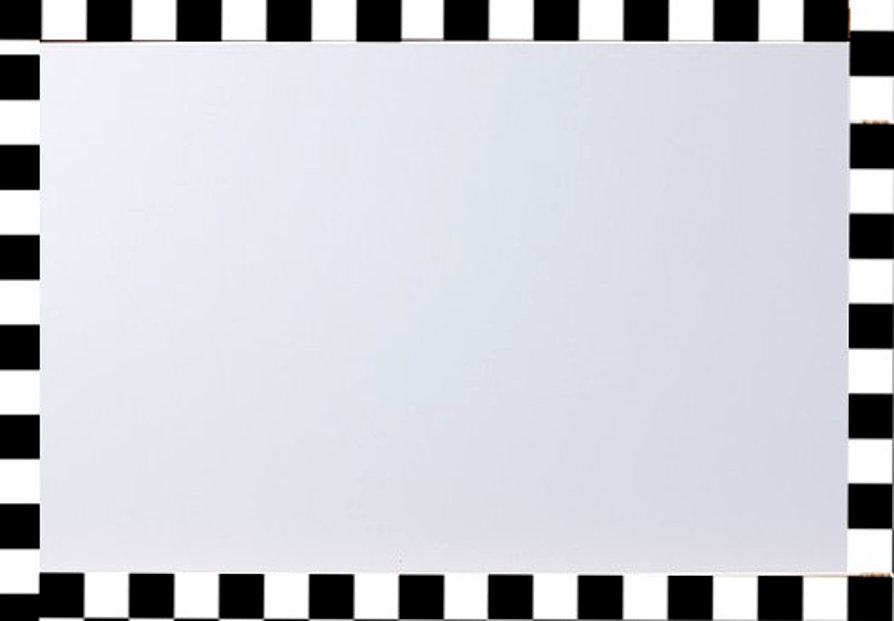 9 + 5 =
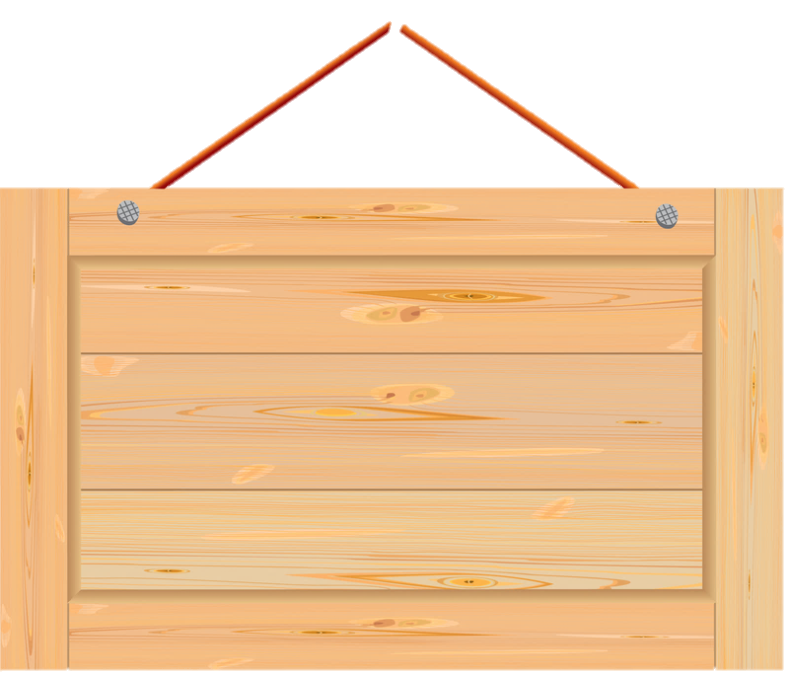 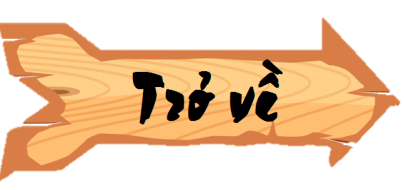 Đáp án: 14
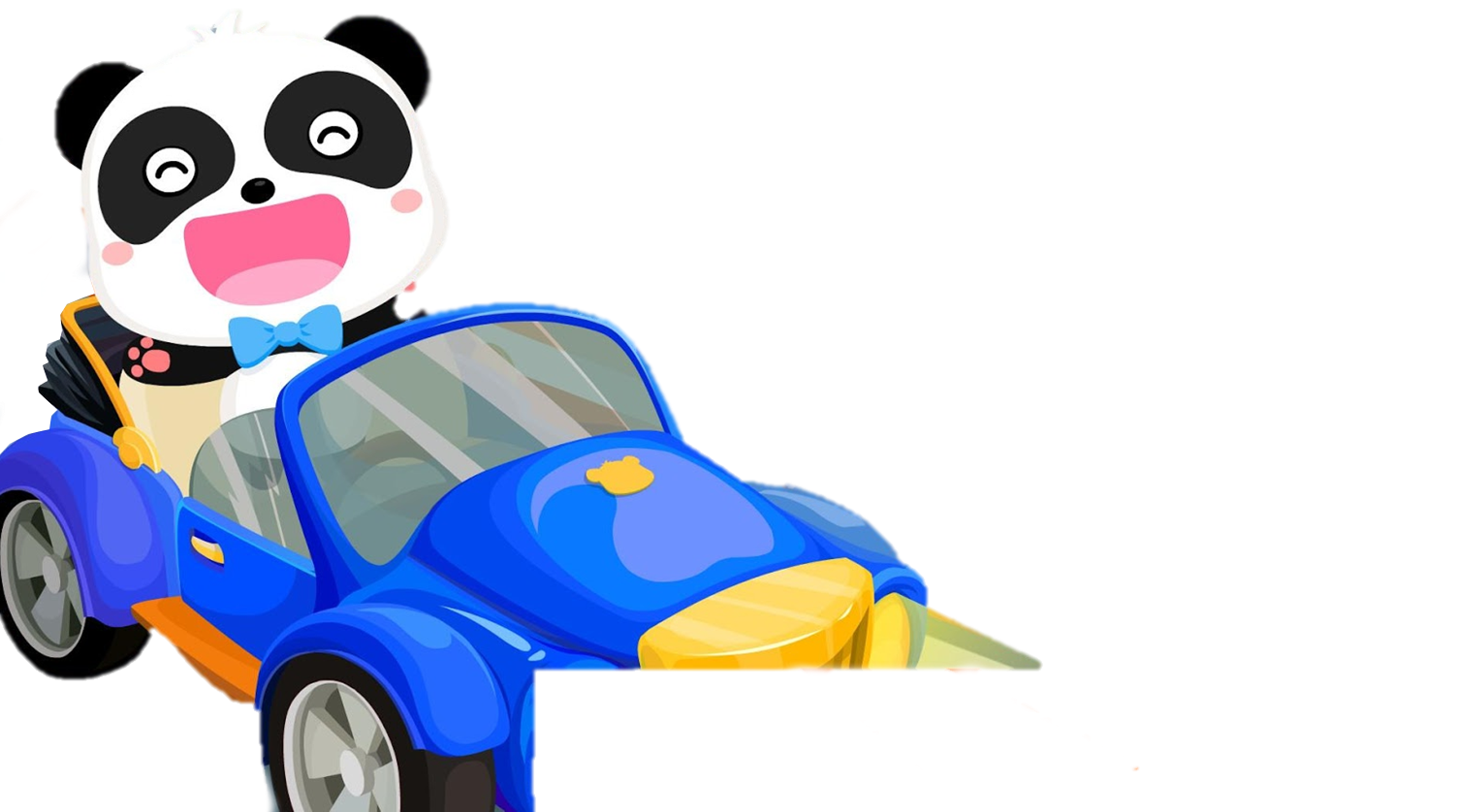 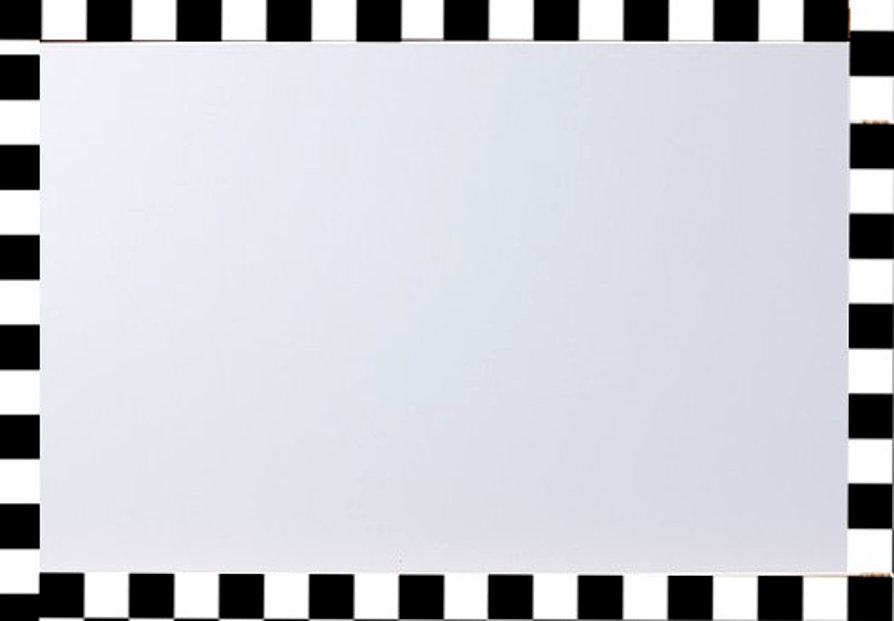 5 + 9 =
Tiết 2
[Speaker Notes: Thiết kế bởi: FB Hương Thảo - https://www.facebook.com/huongthaoGADT/]
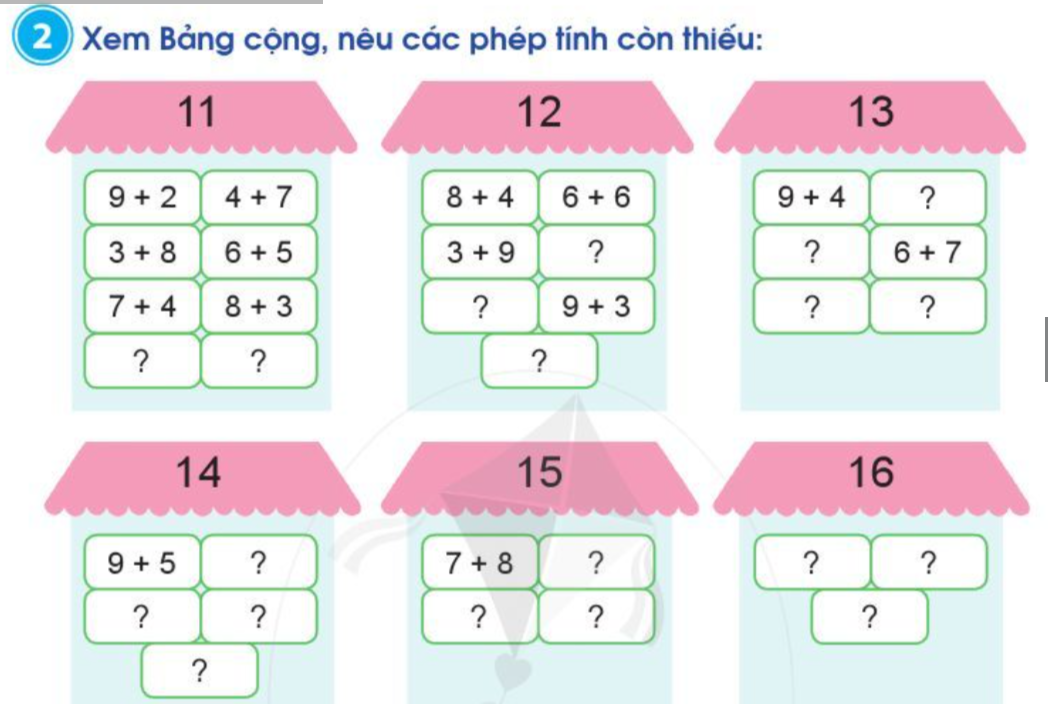 5 + 8
7 + 5
8 + 5
4 + 8
7 + 6
7 + 6
6 + 5
7 + 4
9 + 3
7 + 9
9 + 7
7 + 7
9 + 6
8 + 6
8 + 8
8 + 7
6 + 9
6 + 8
5 + 9
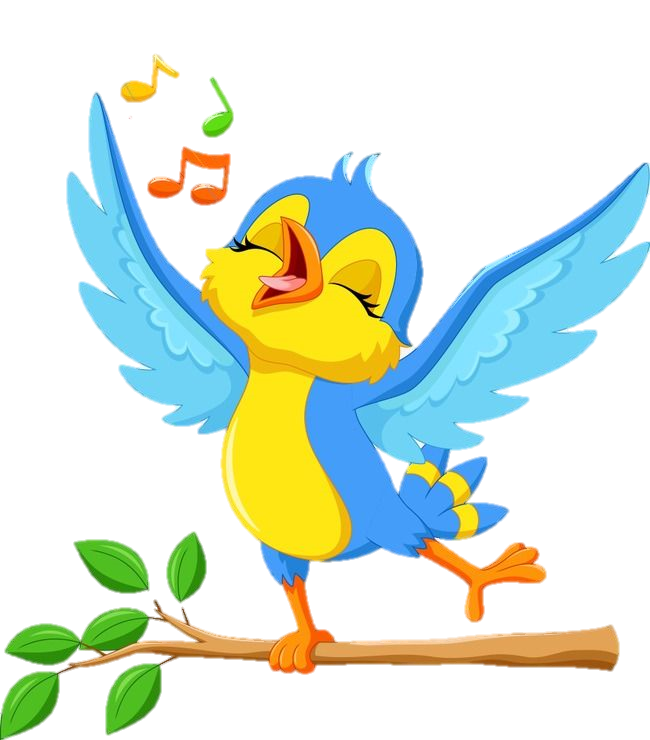 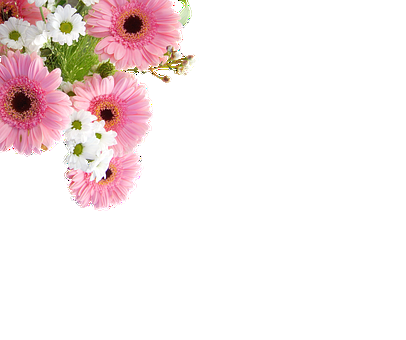 Giải lao
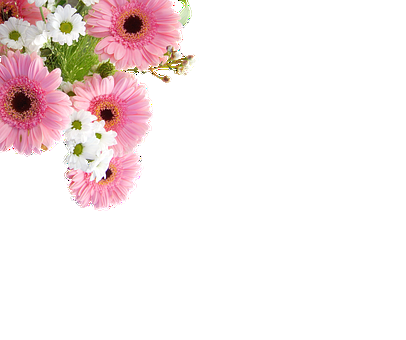 Vườn nhà Tùng có 7 cây na và 9 cây xoài. Hỏi vườn nhà Tùng có tất cả bao nhiêu cây na và cây xoài?
Muốn biết vườn nhà Tùng có tất cả bao nhiêu cây na và cây xoài ta dùng phép tính gì?
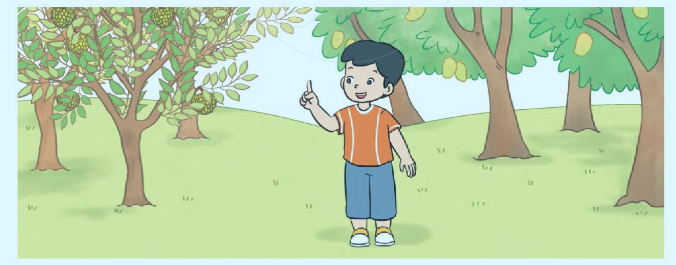 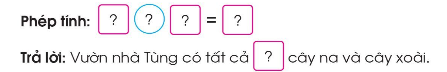 +
9
16
7
16
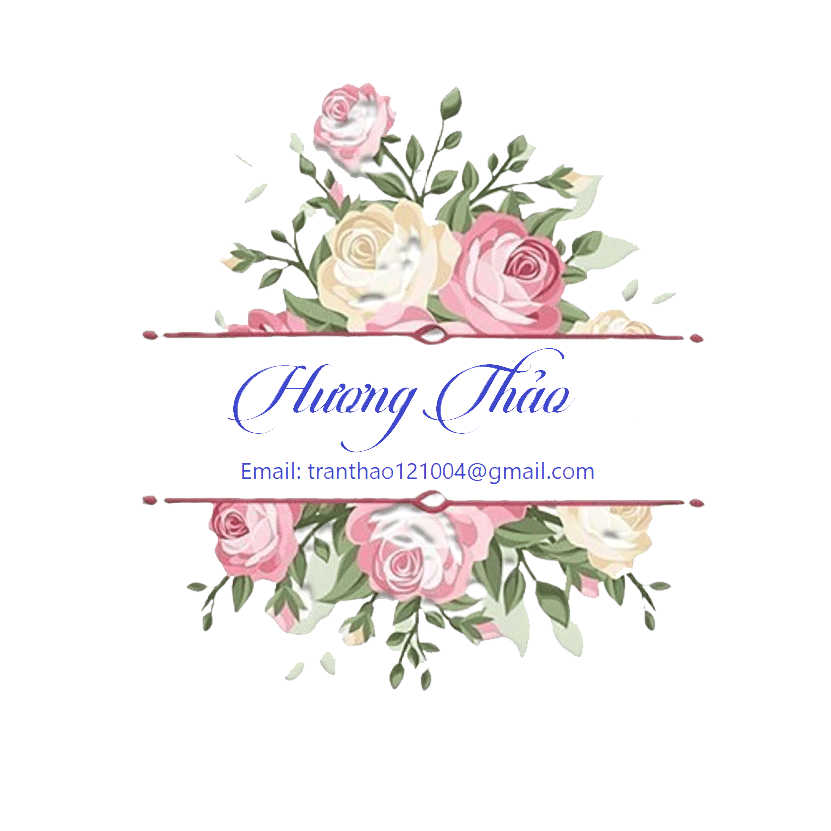 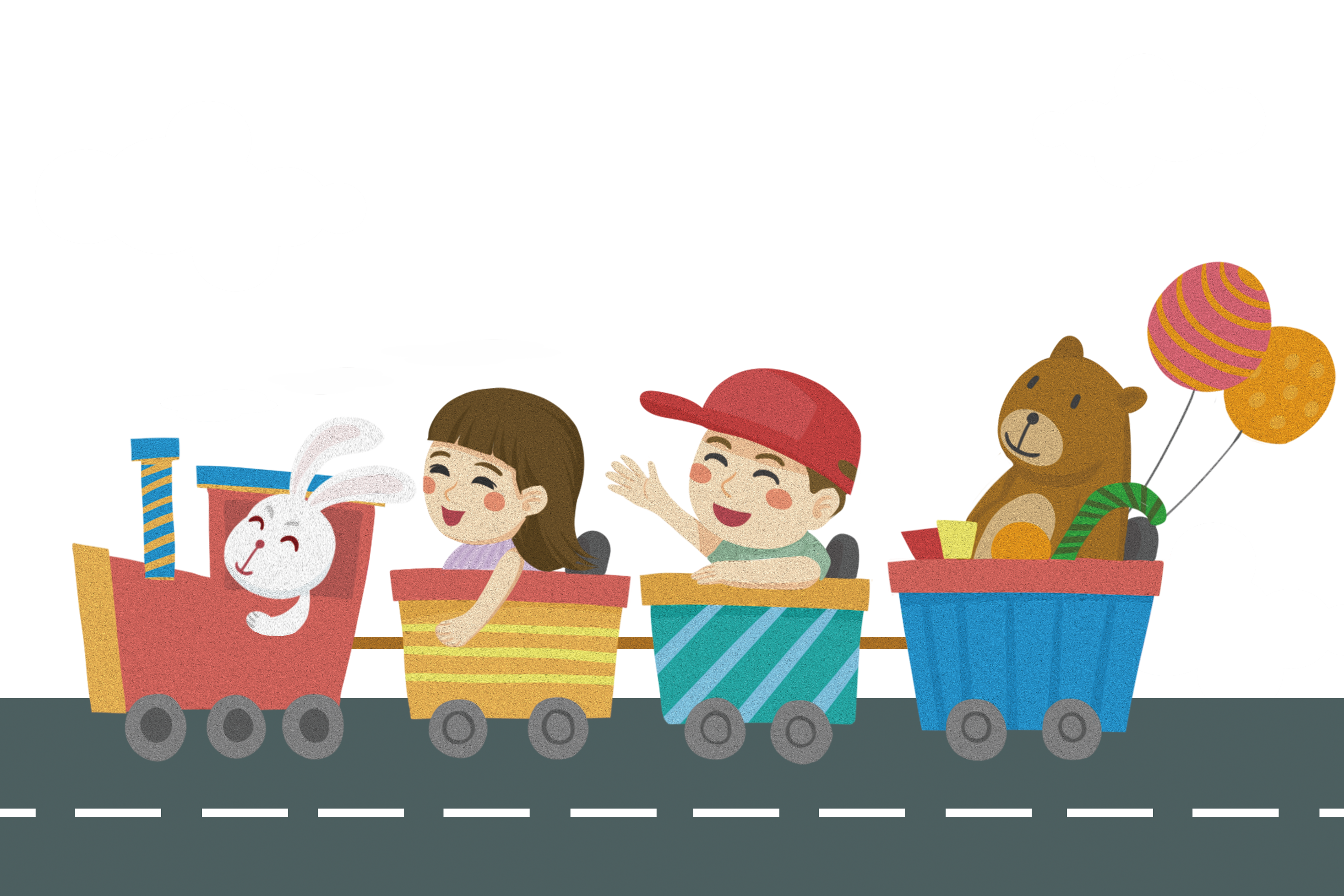 Tạm biệt các em